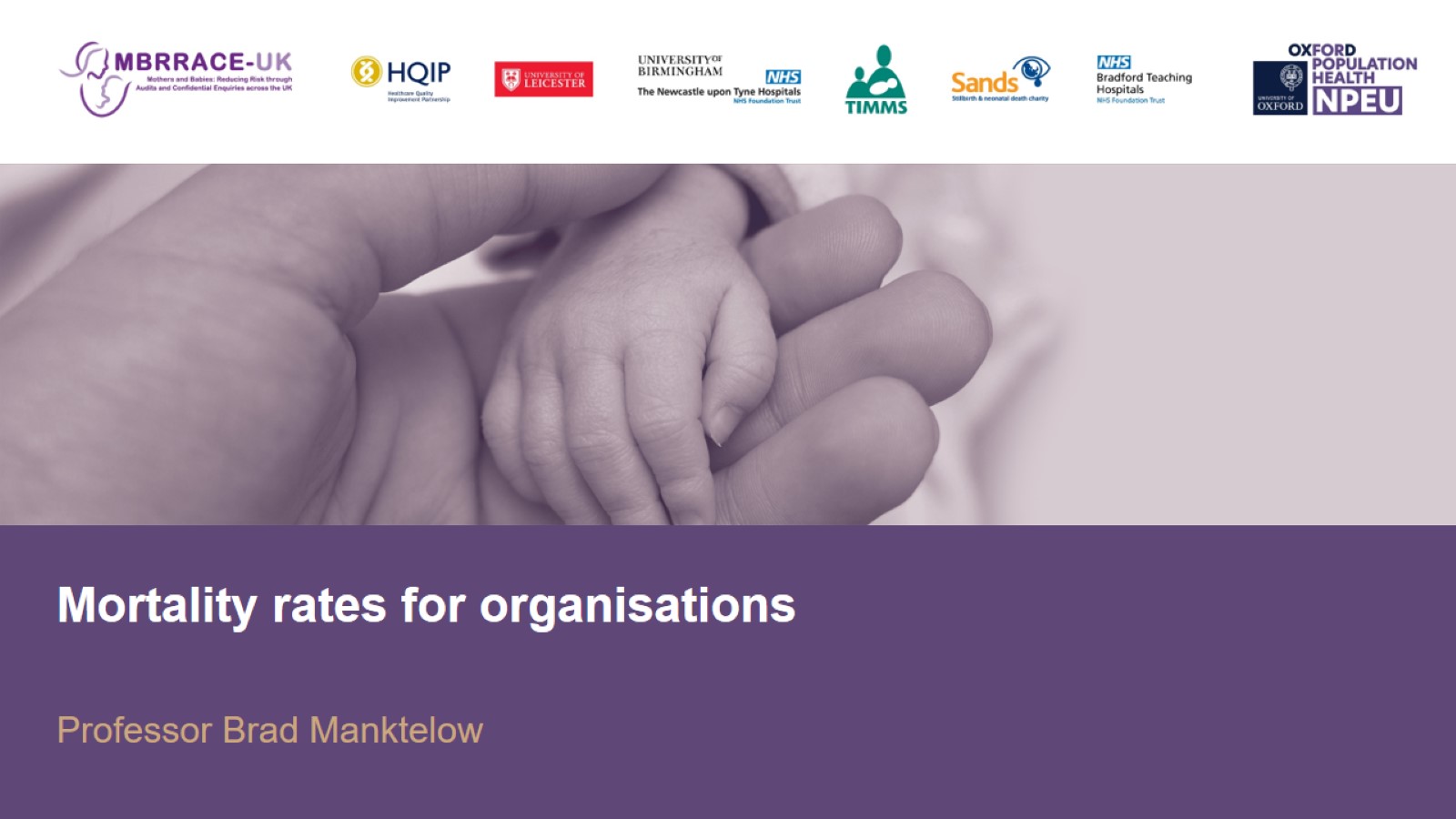 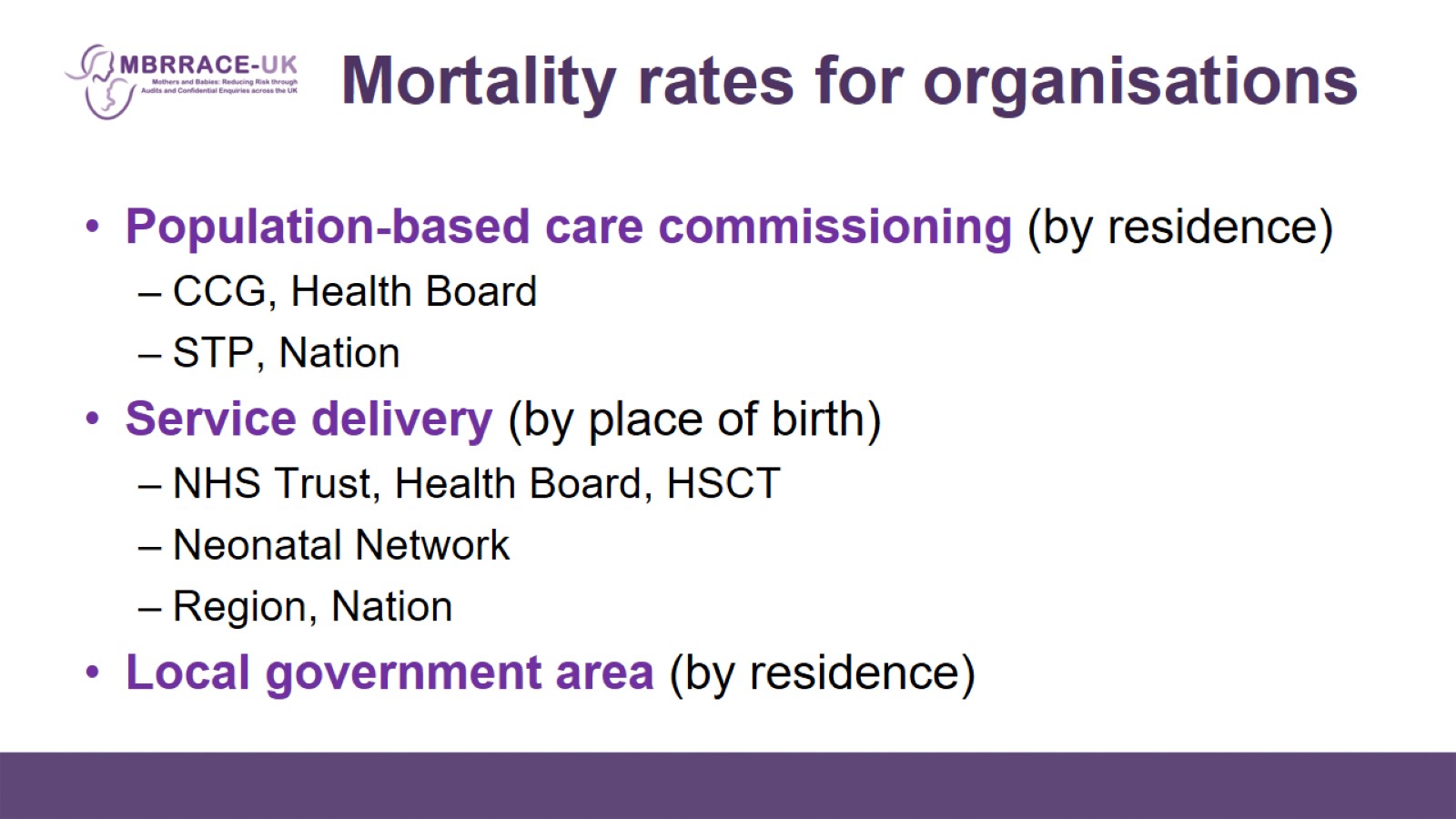 Mortality rates for organisations
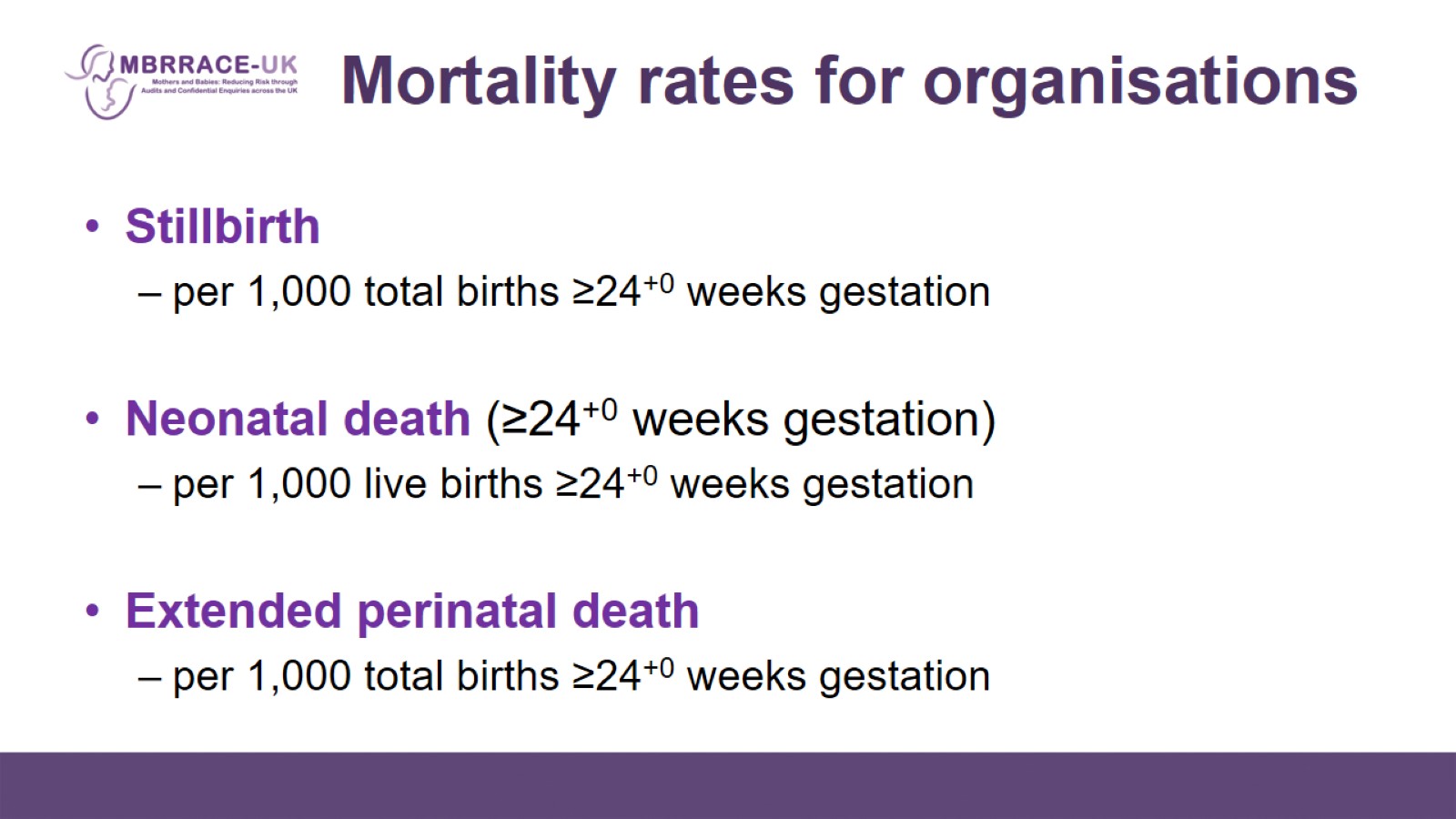 Mortality rates for organisations
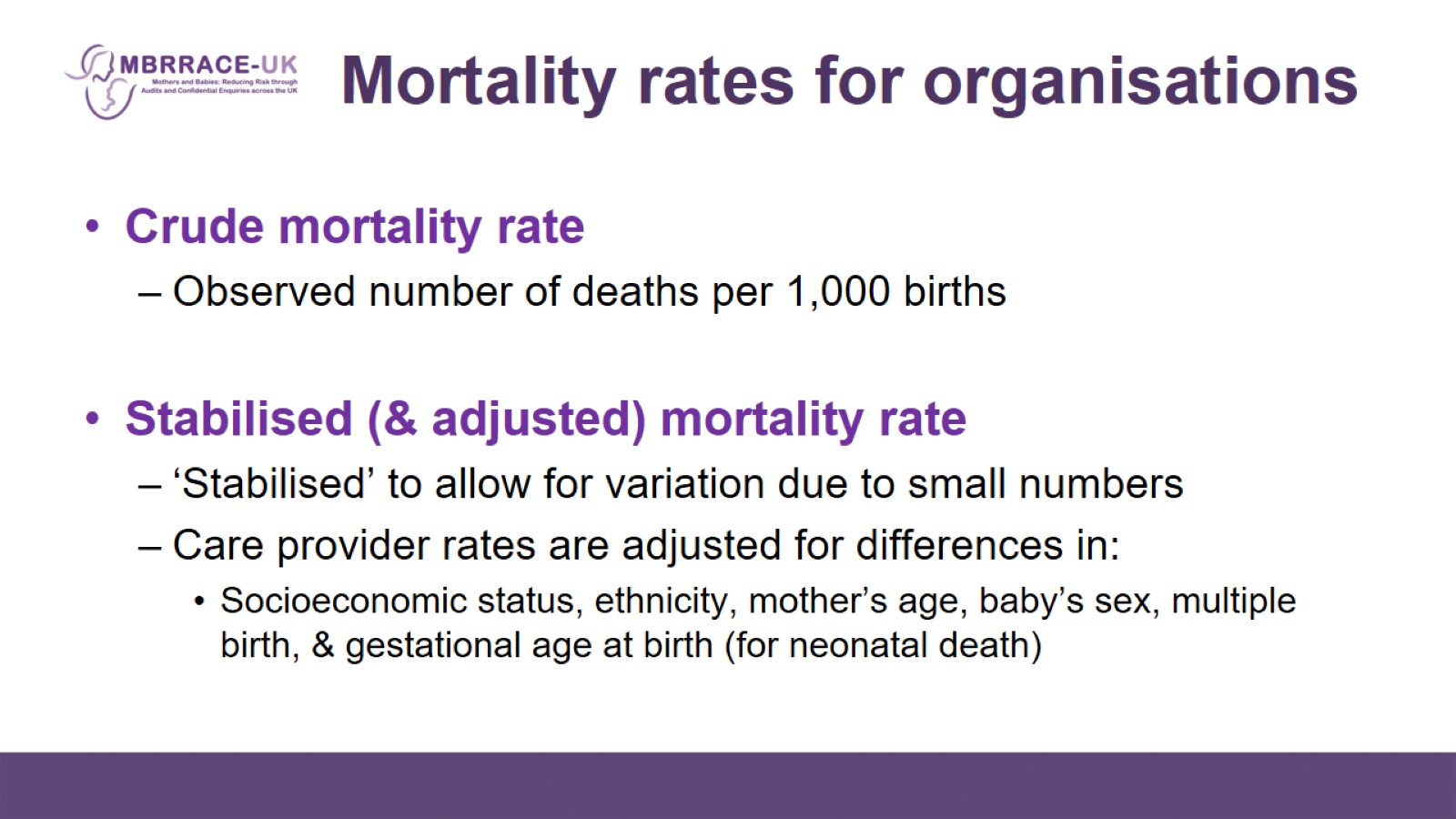 Mortality rates for organisations
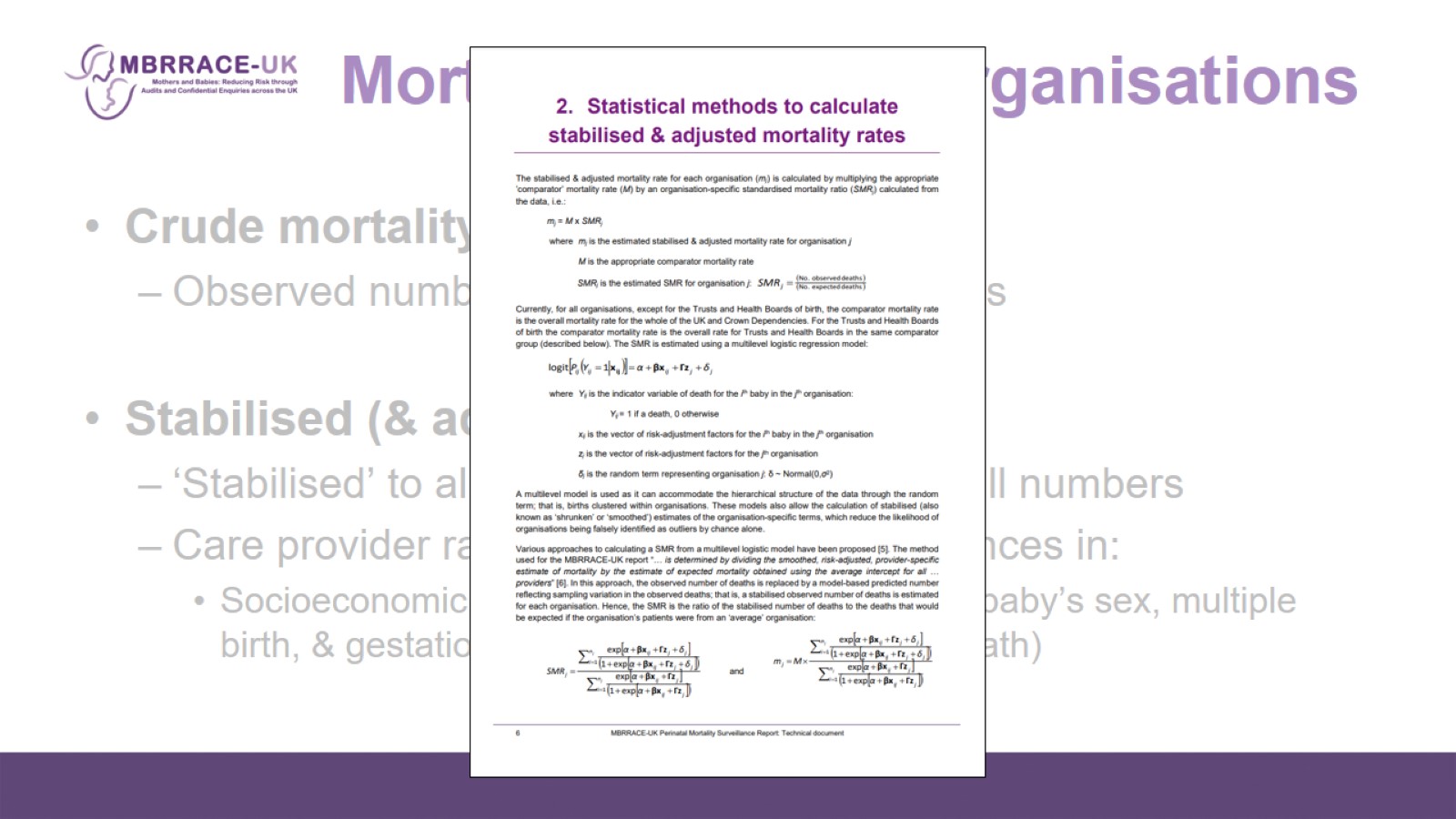 Mortality rates for organisations
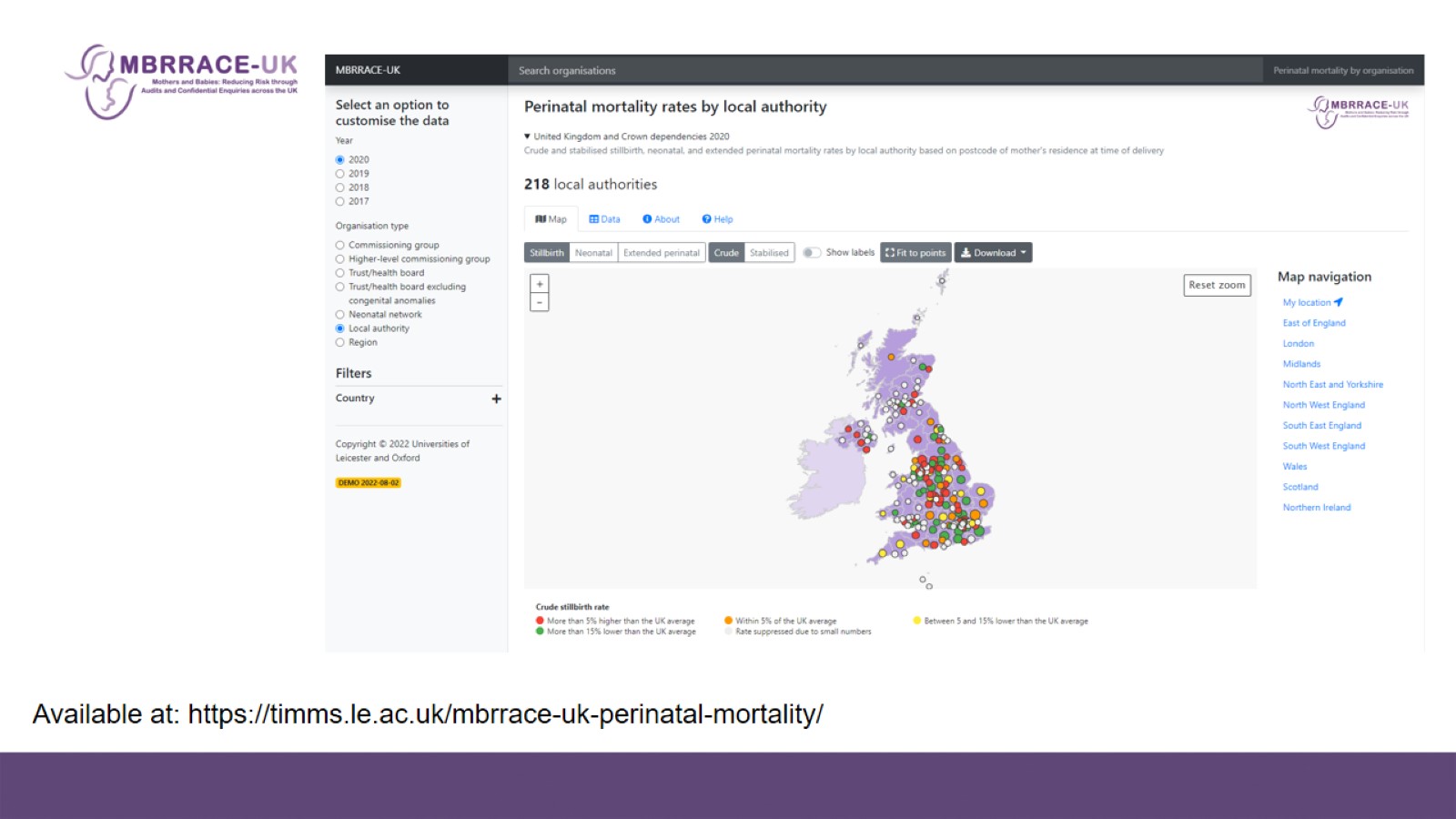 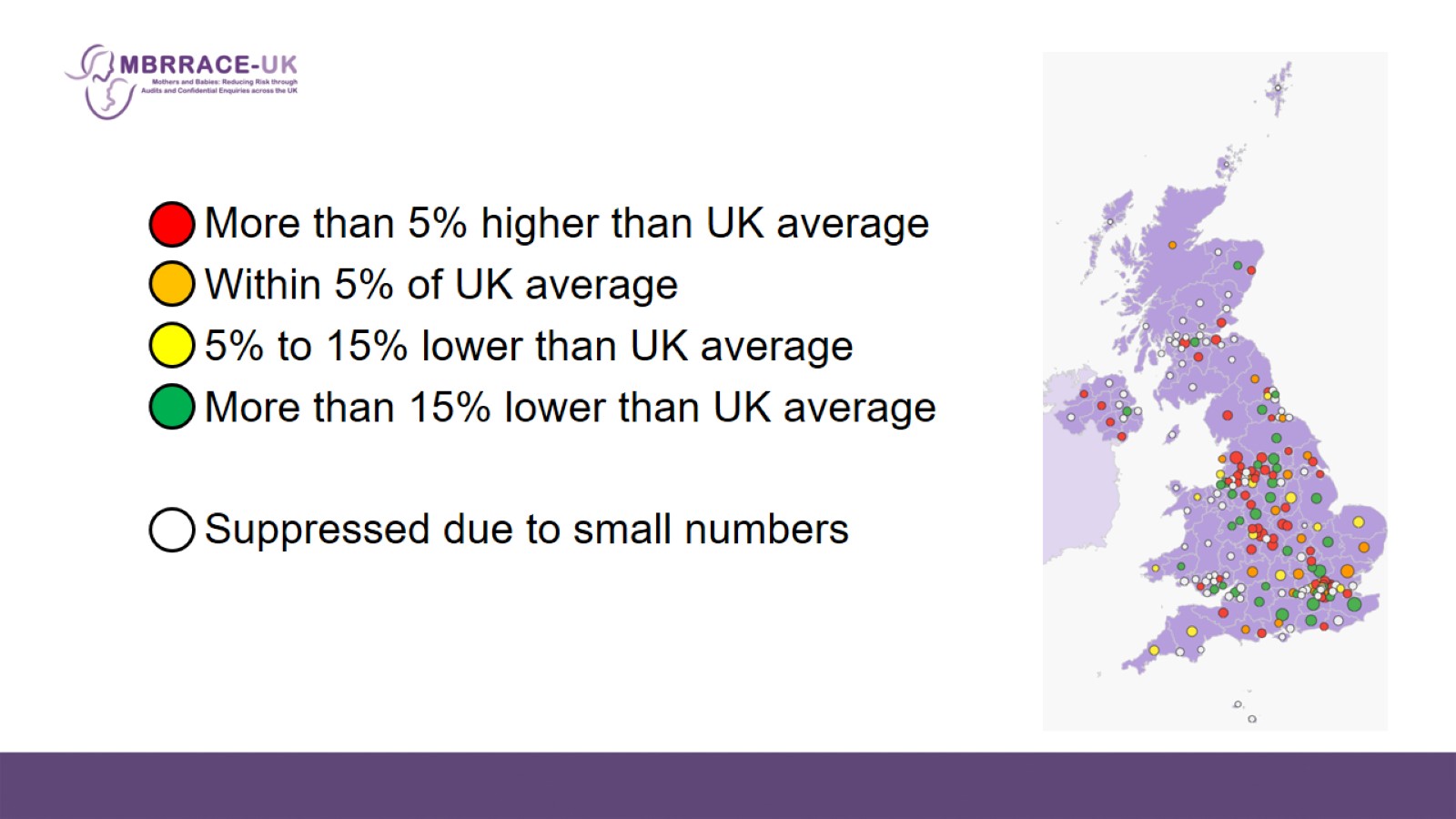 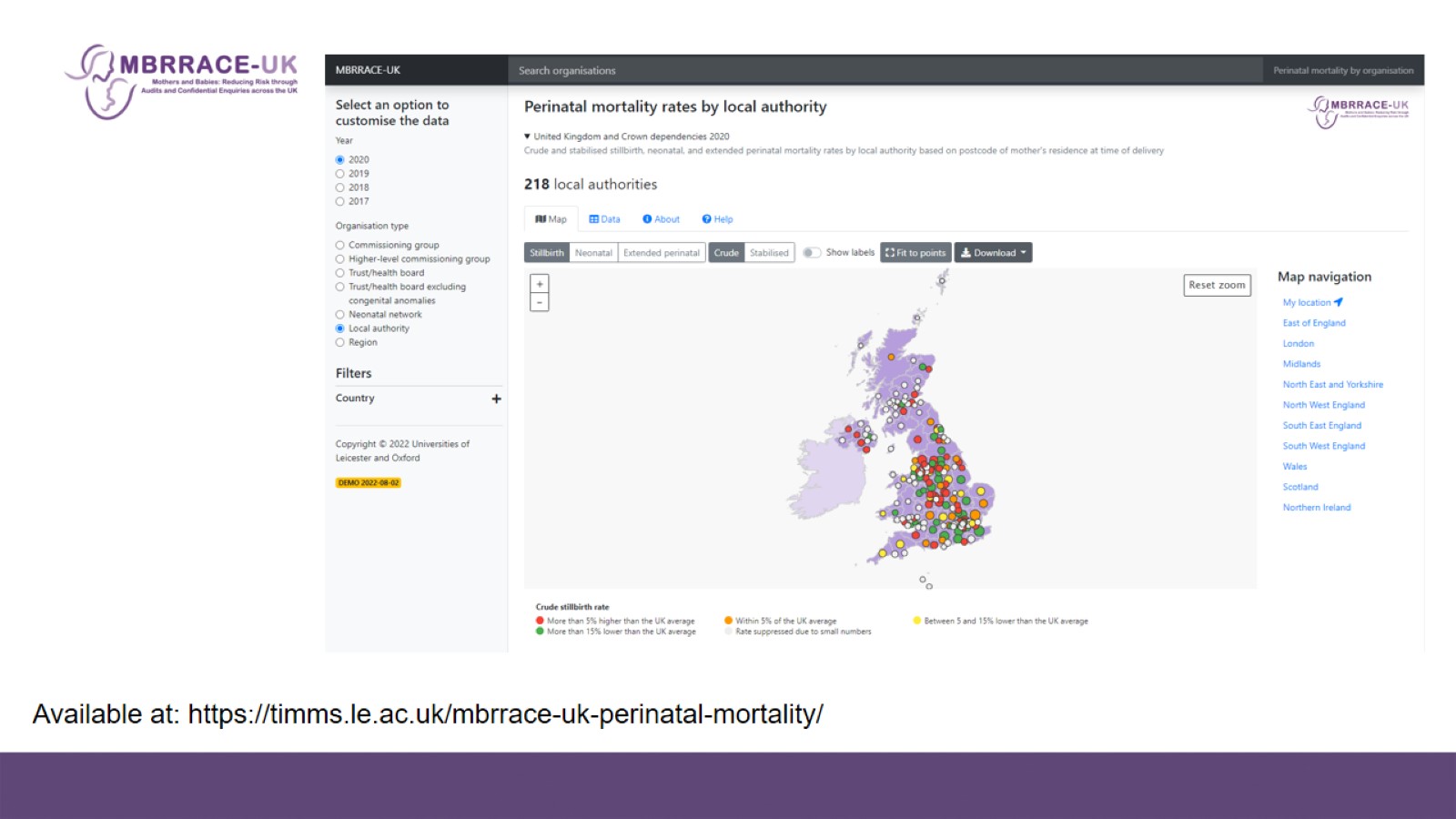 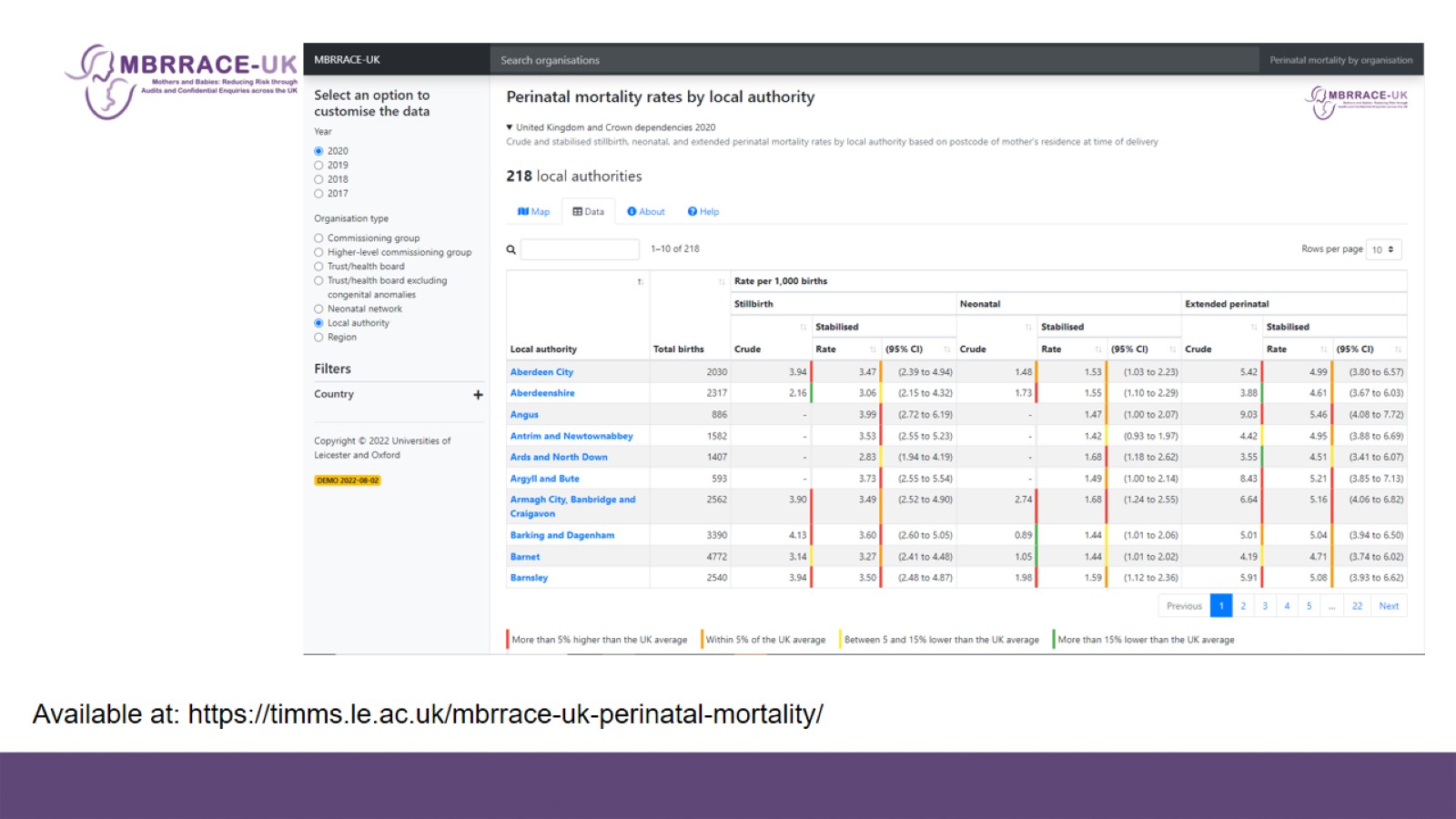 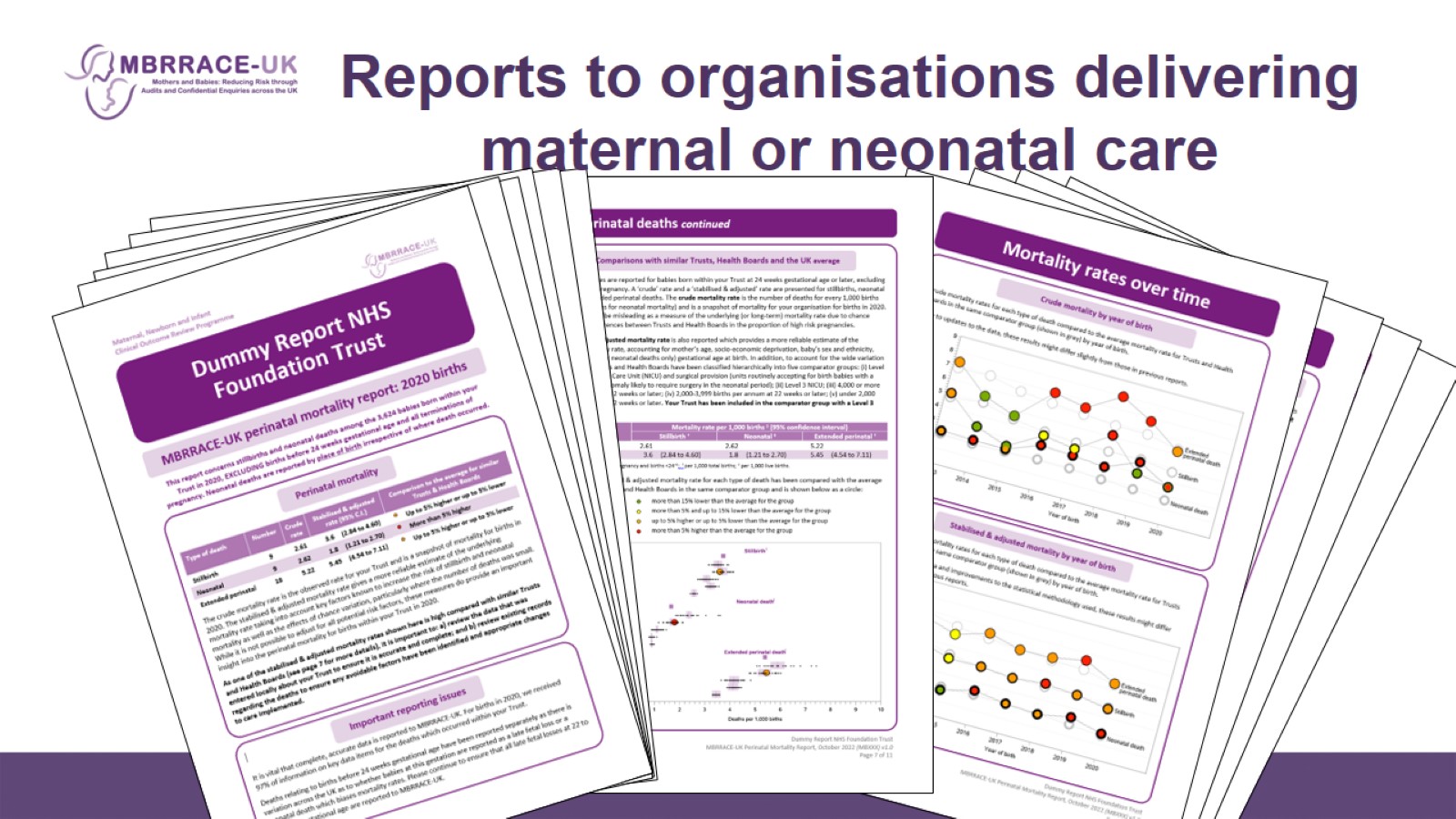 Reports to organisations delivering maternal or neonatal care
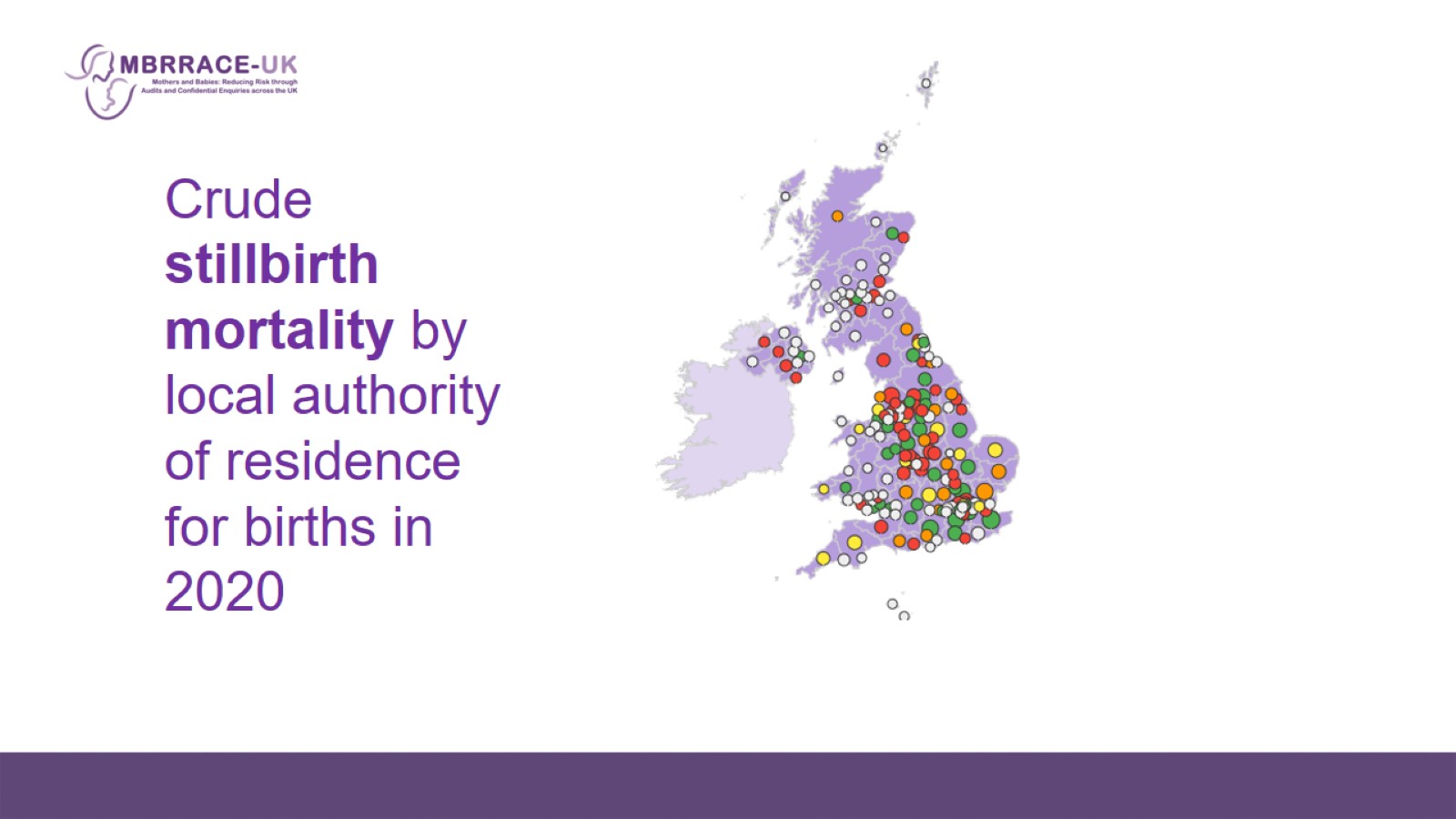 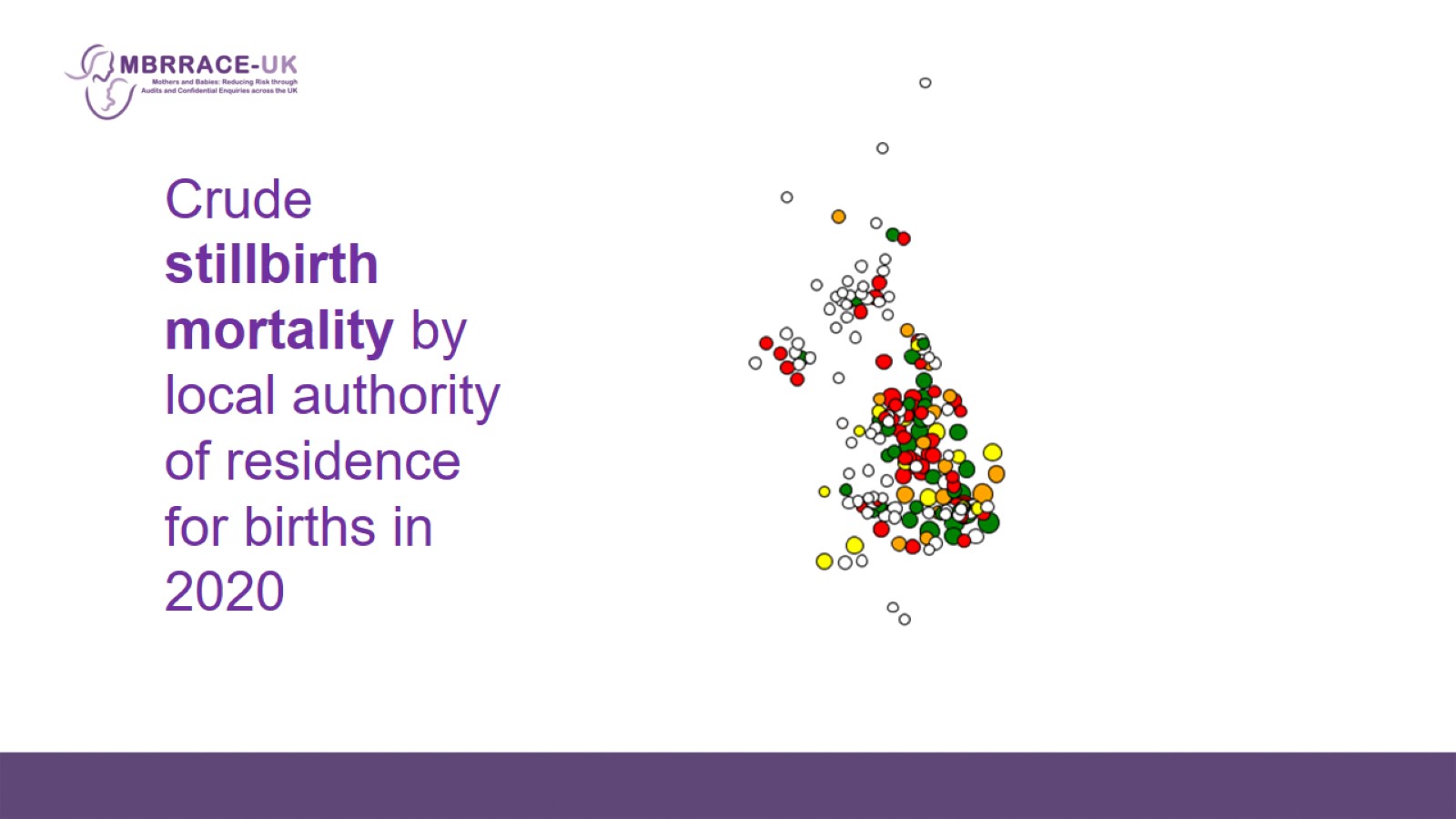 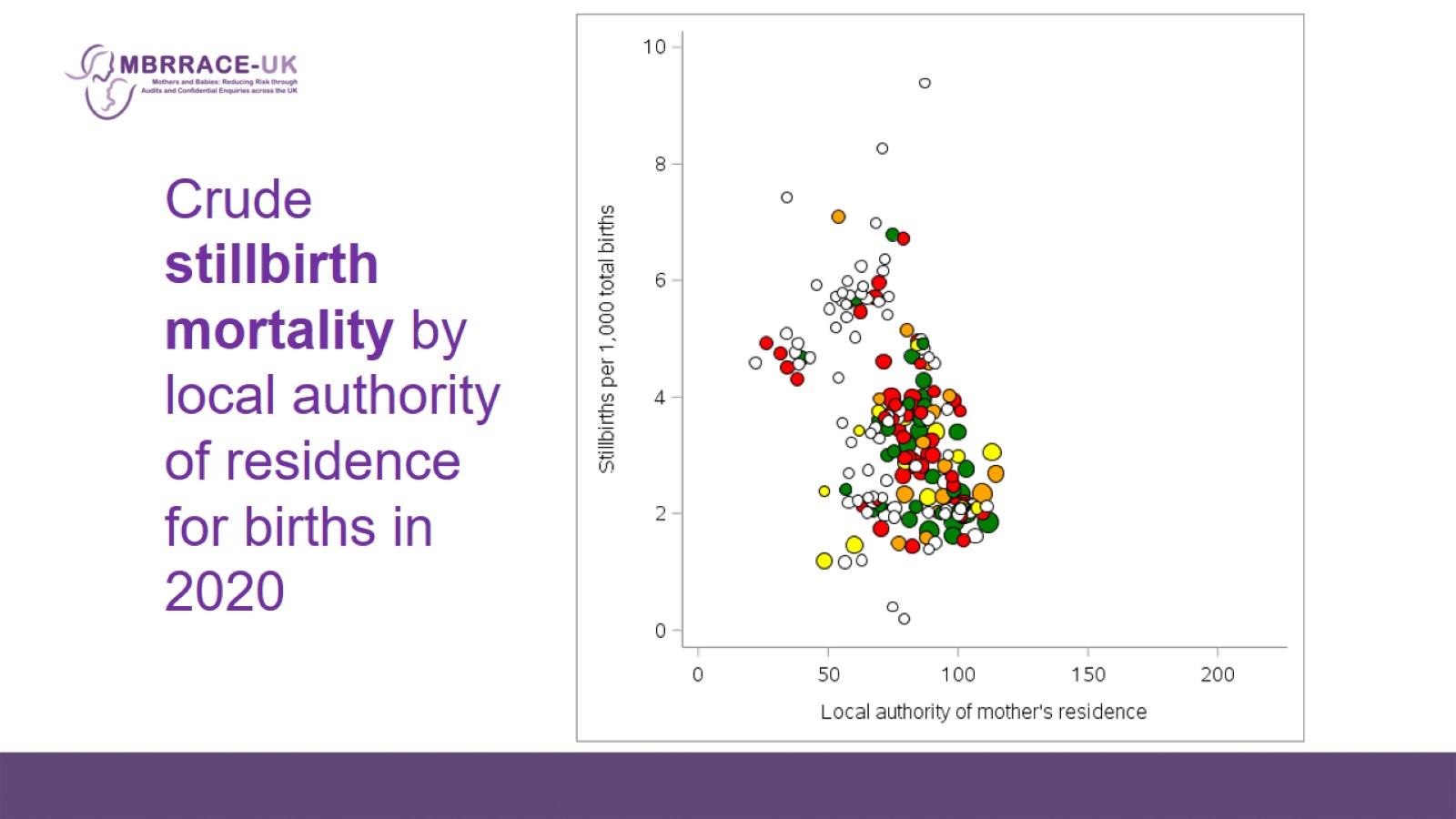 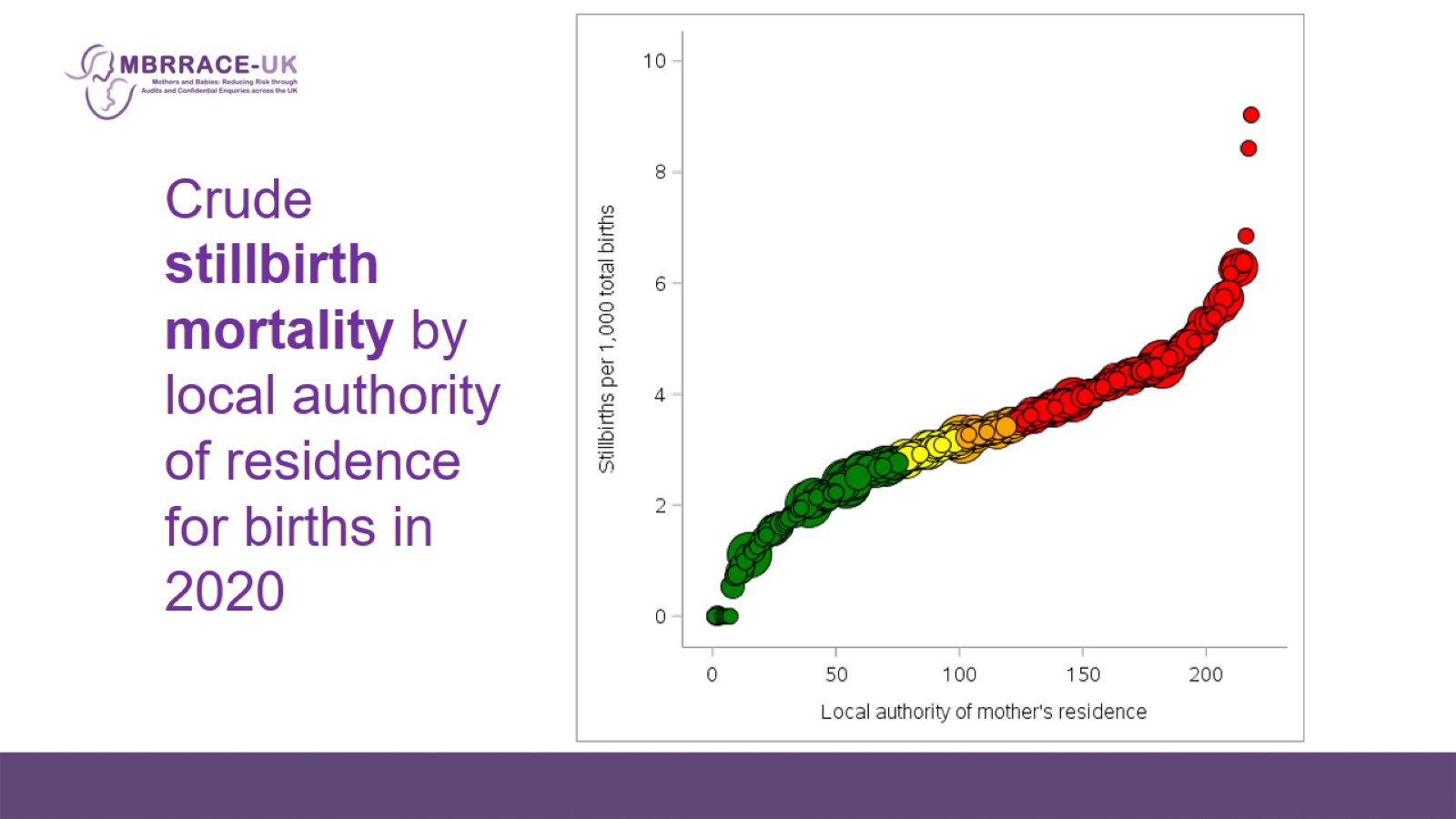 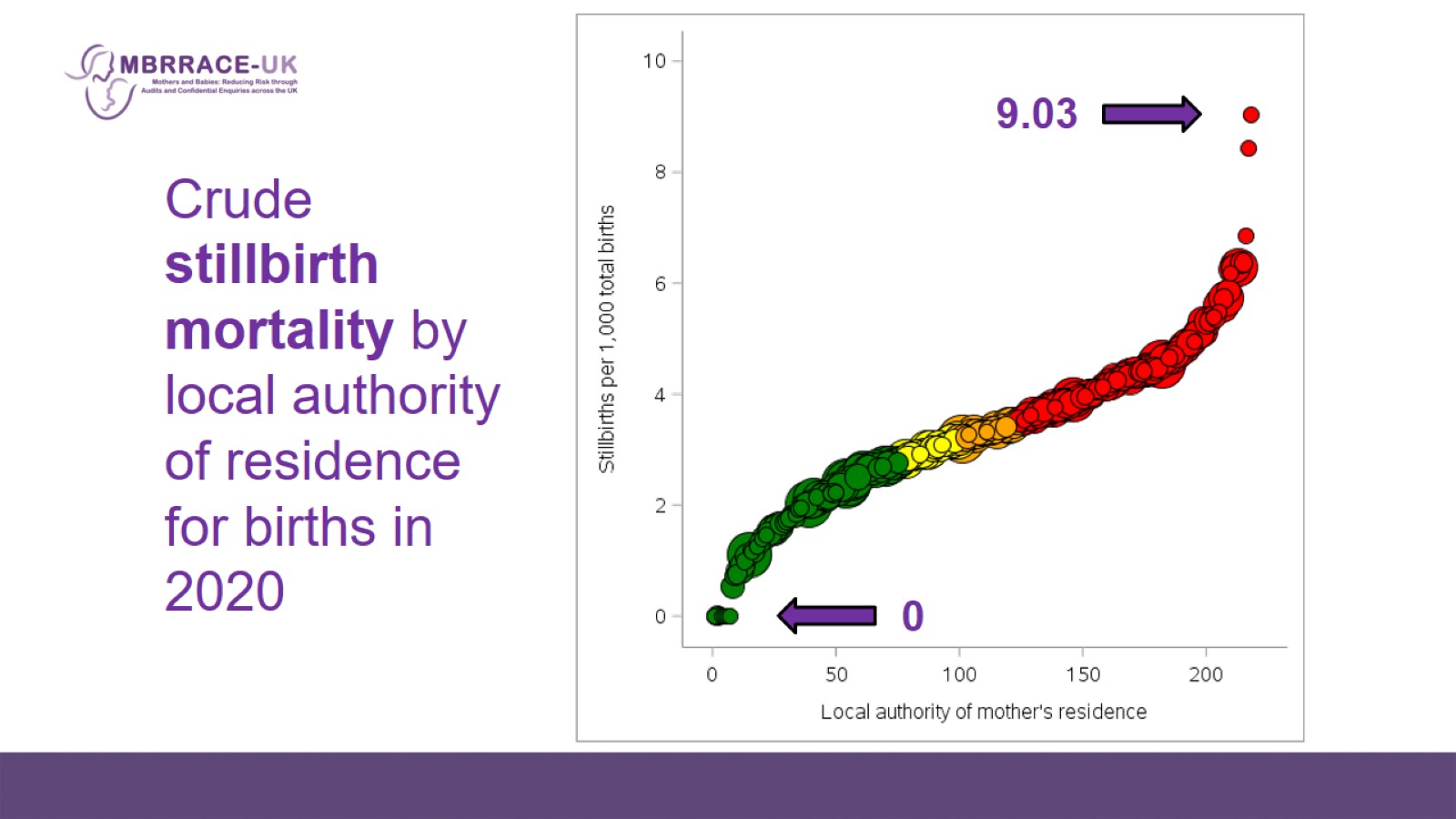 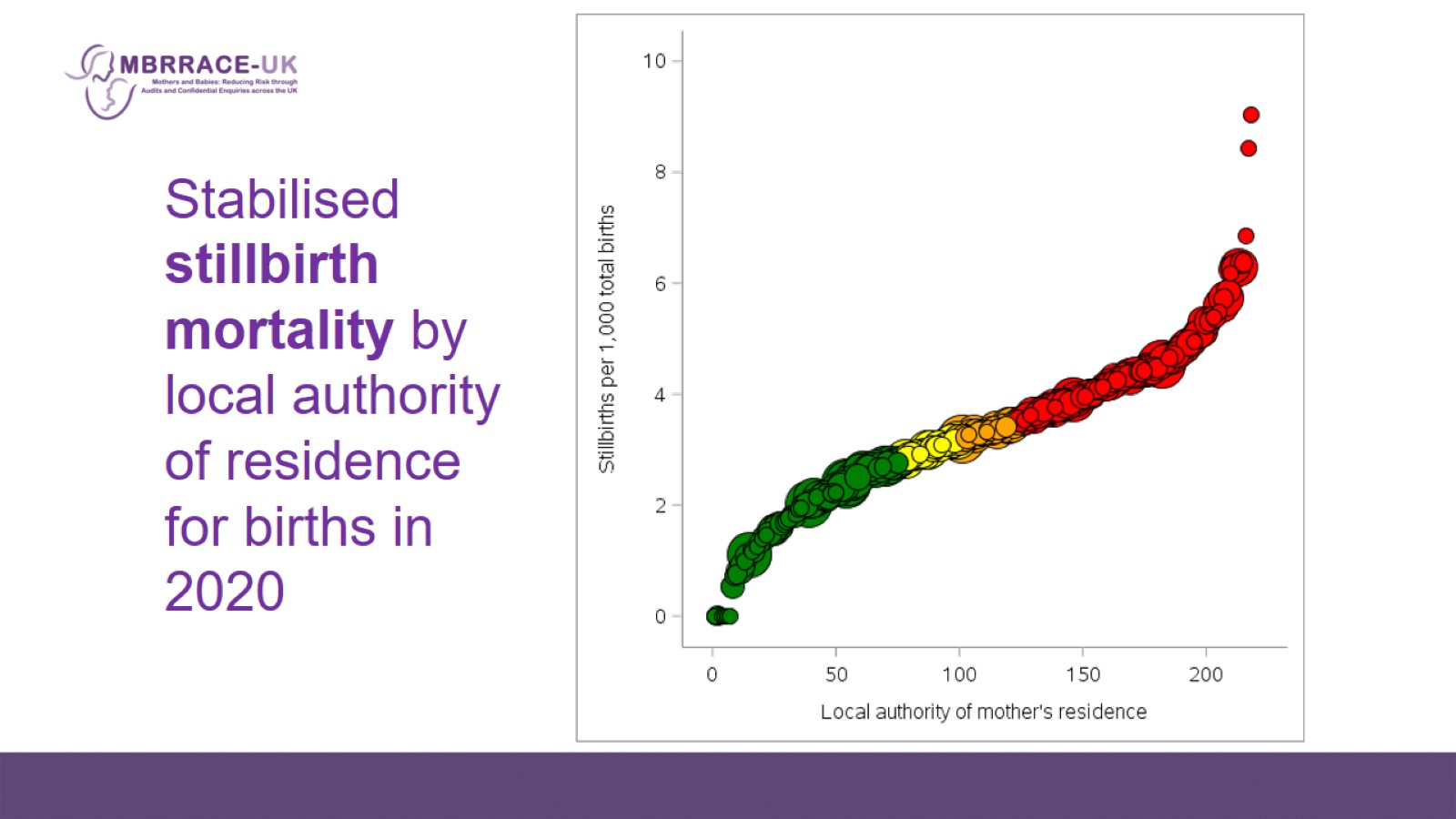 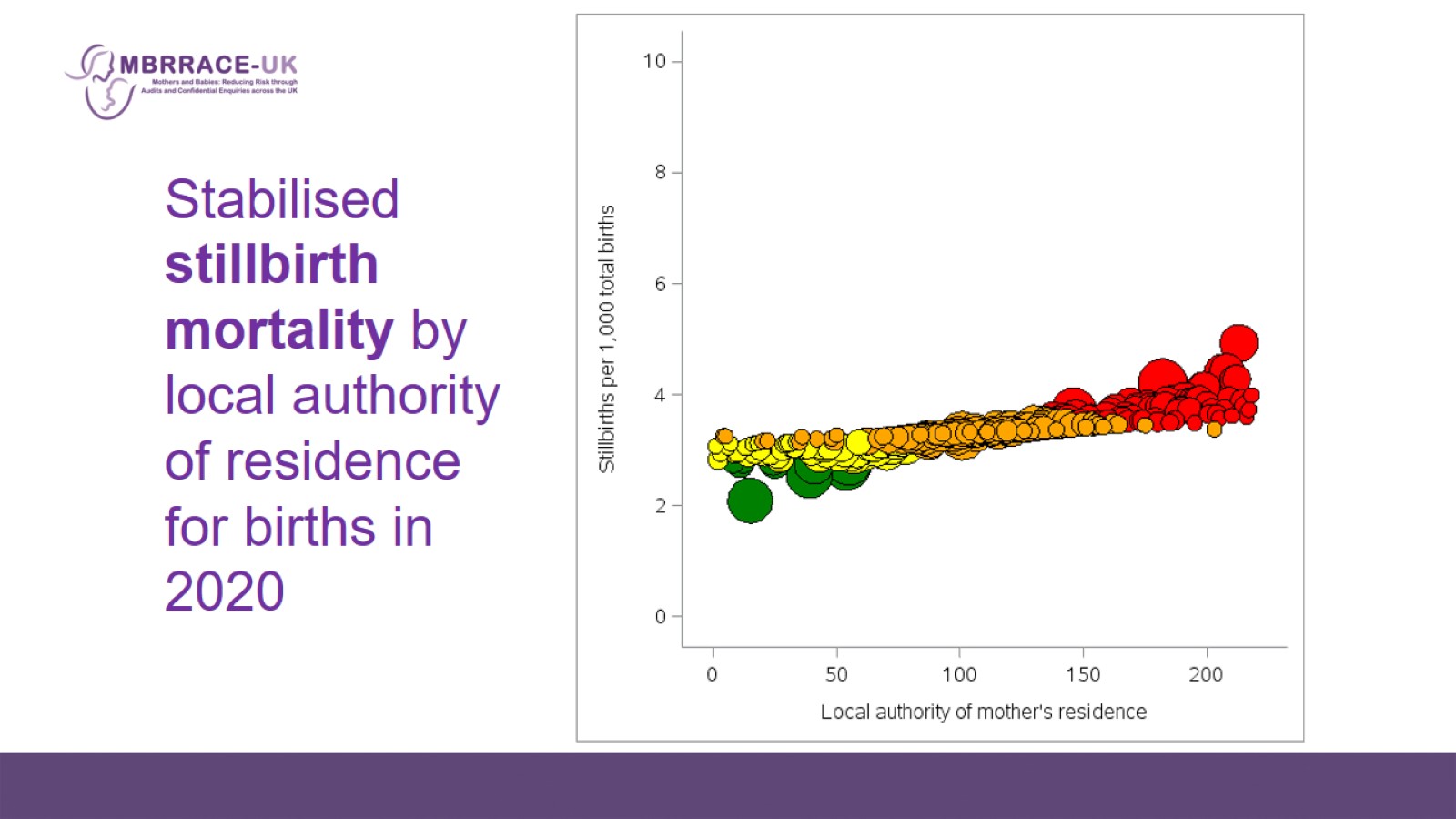 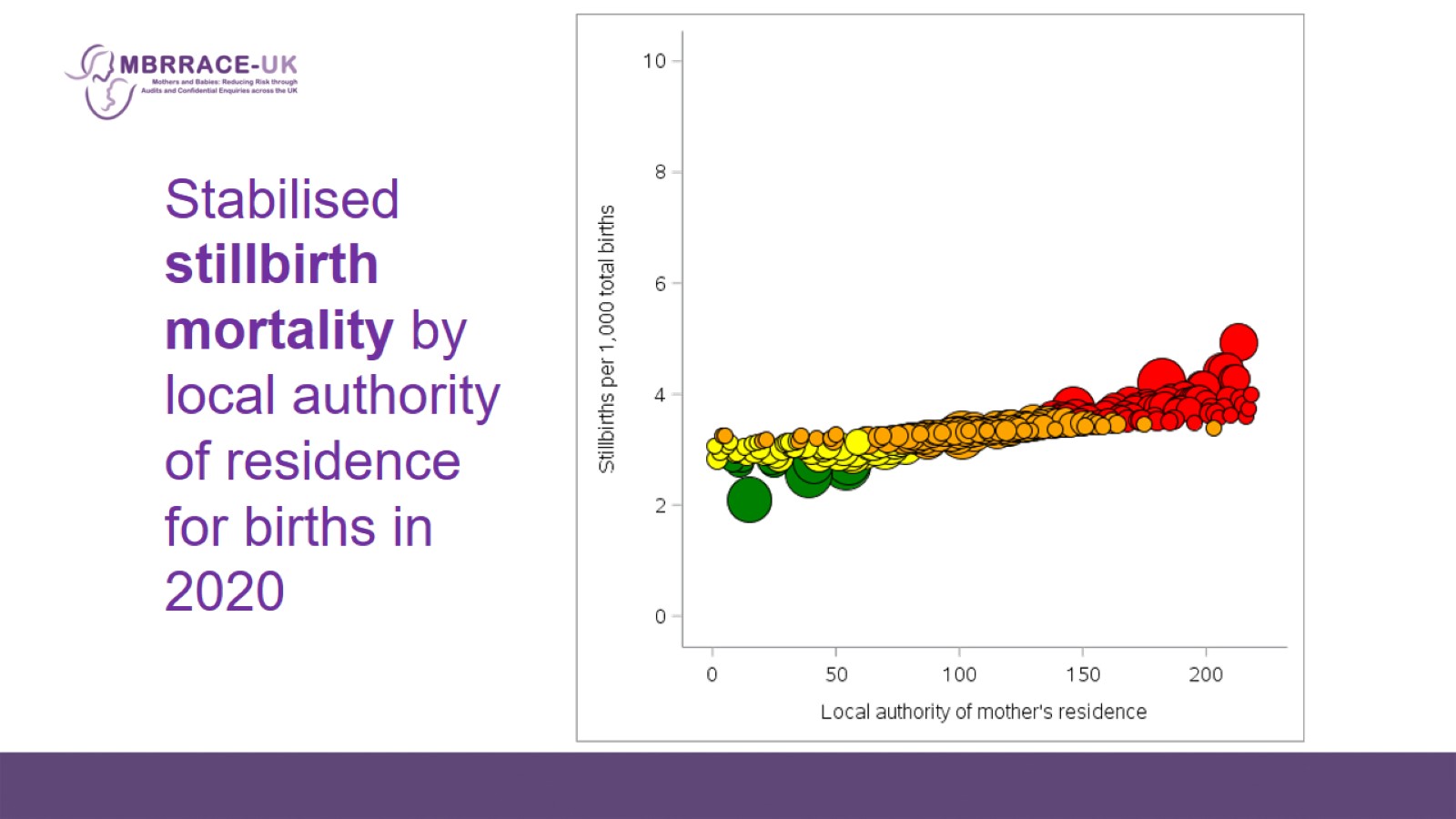 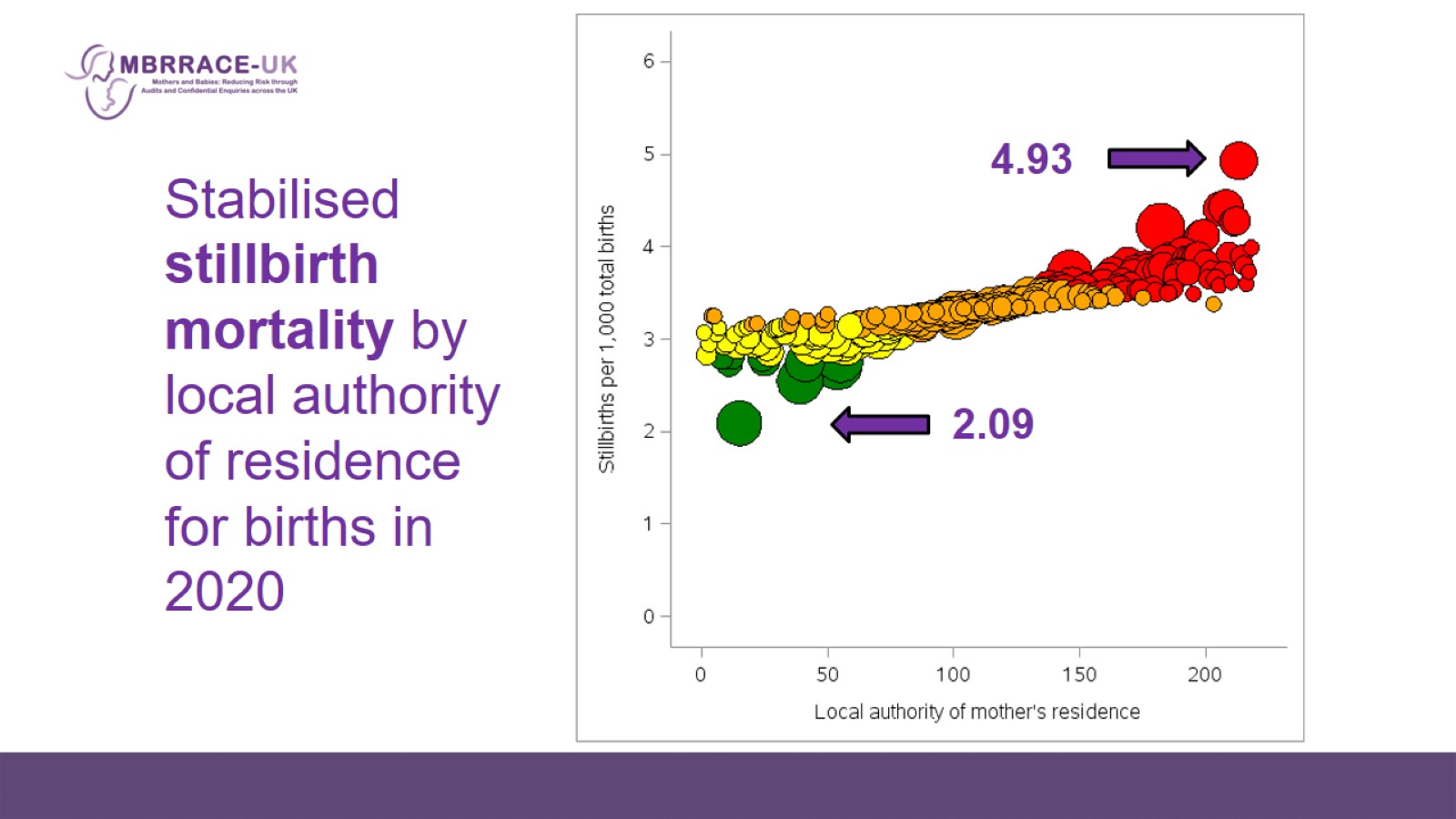 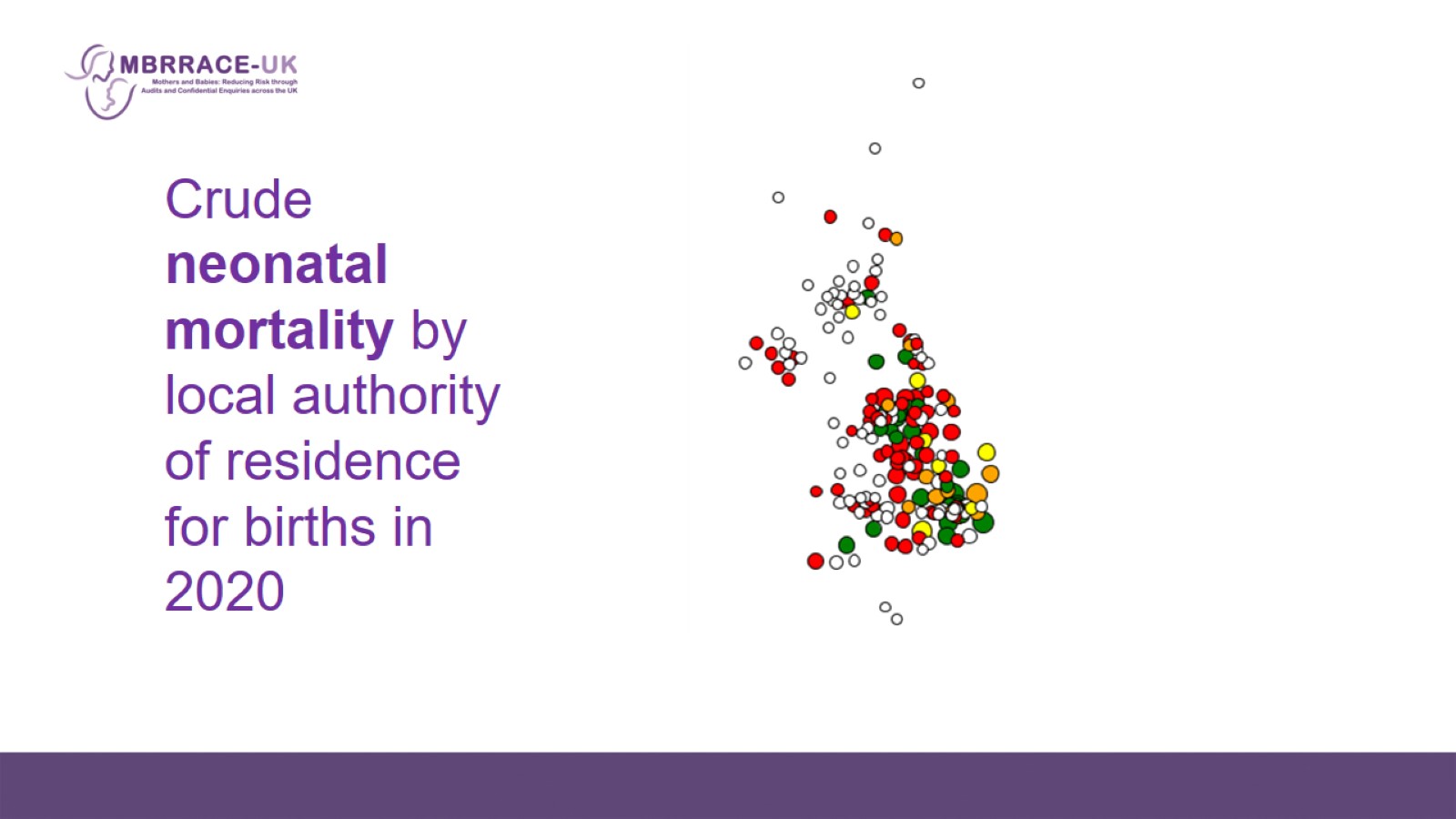 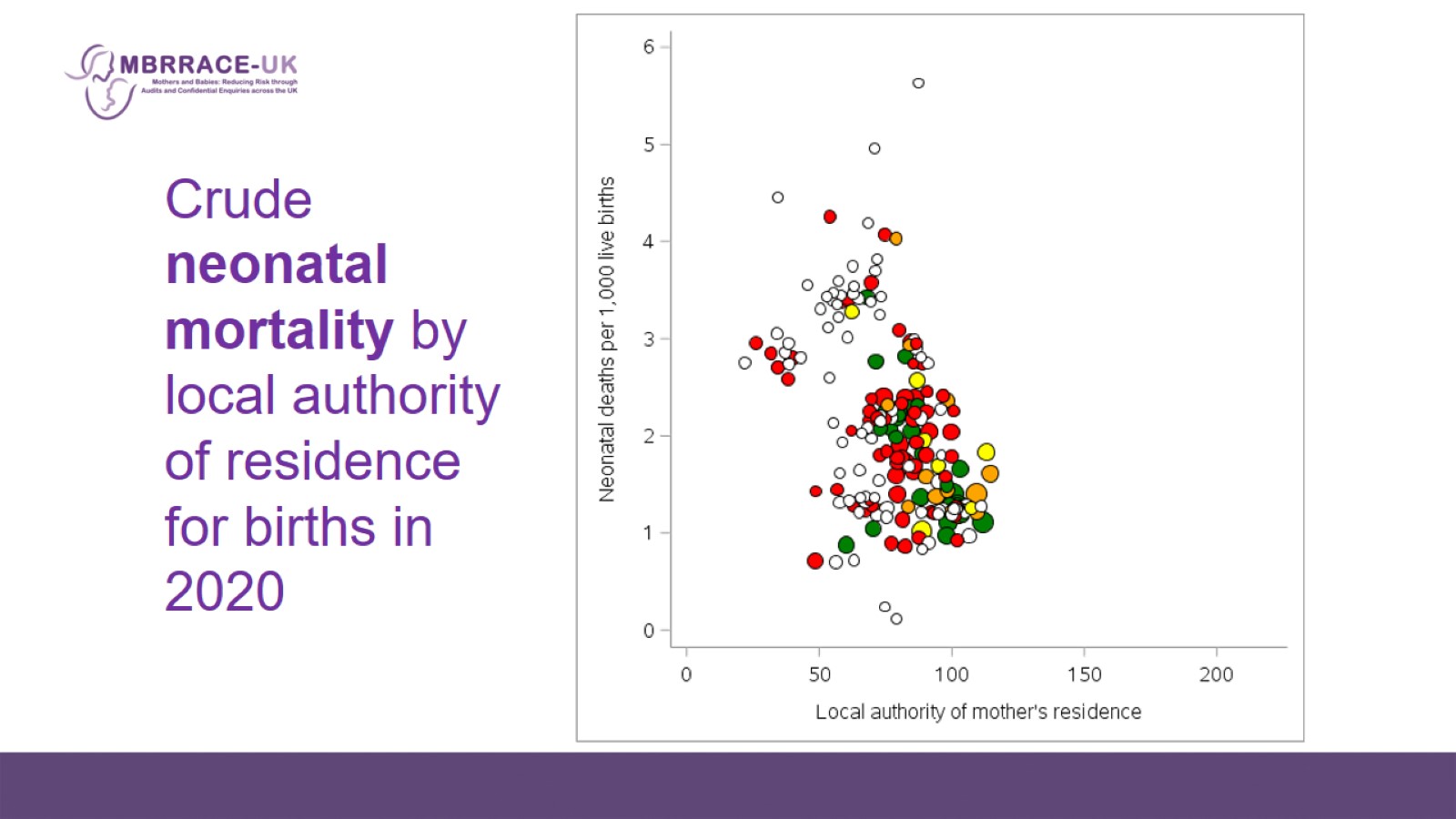 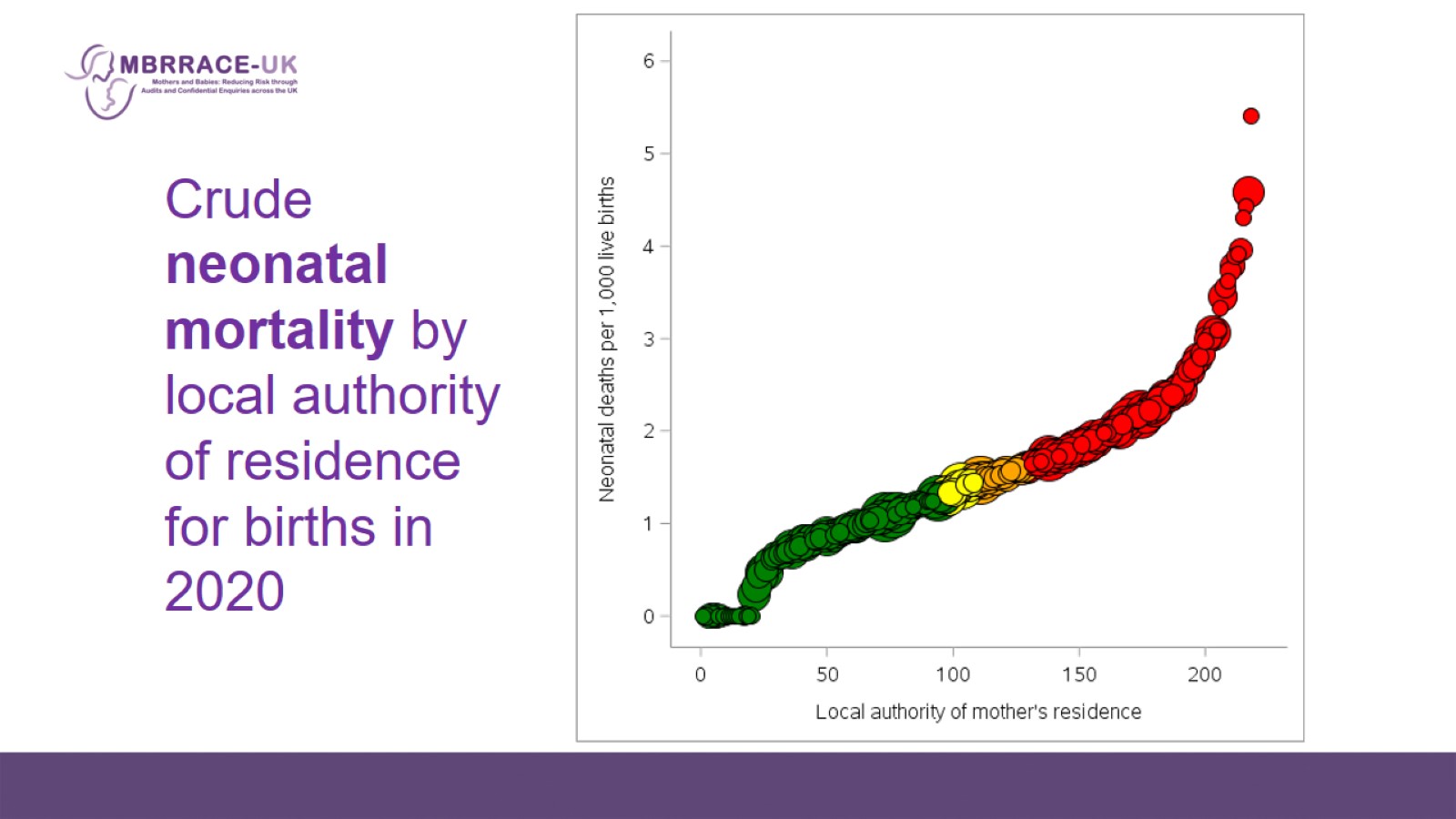 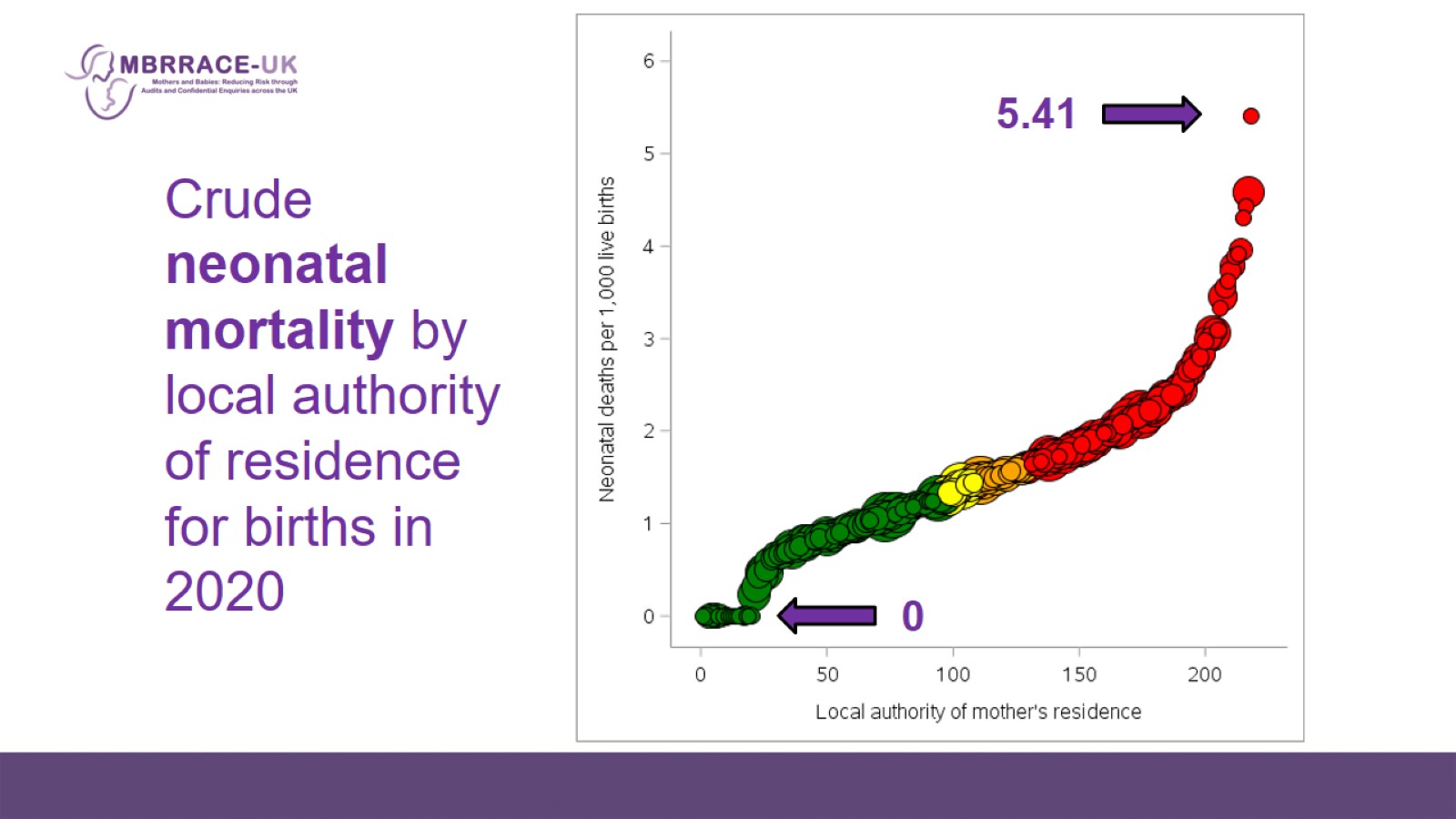 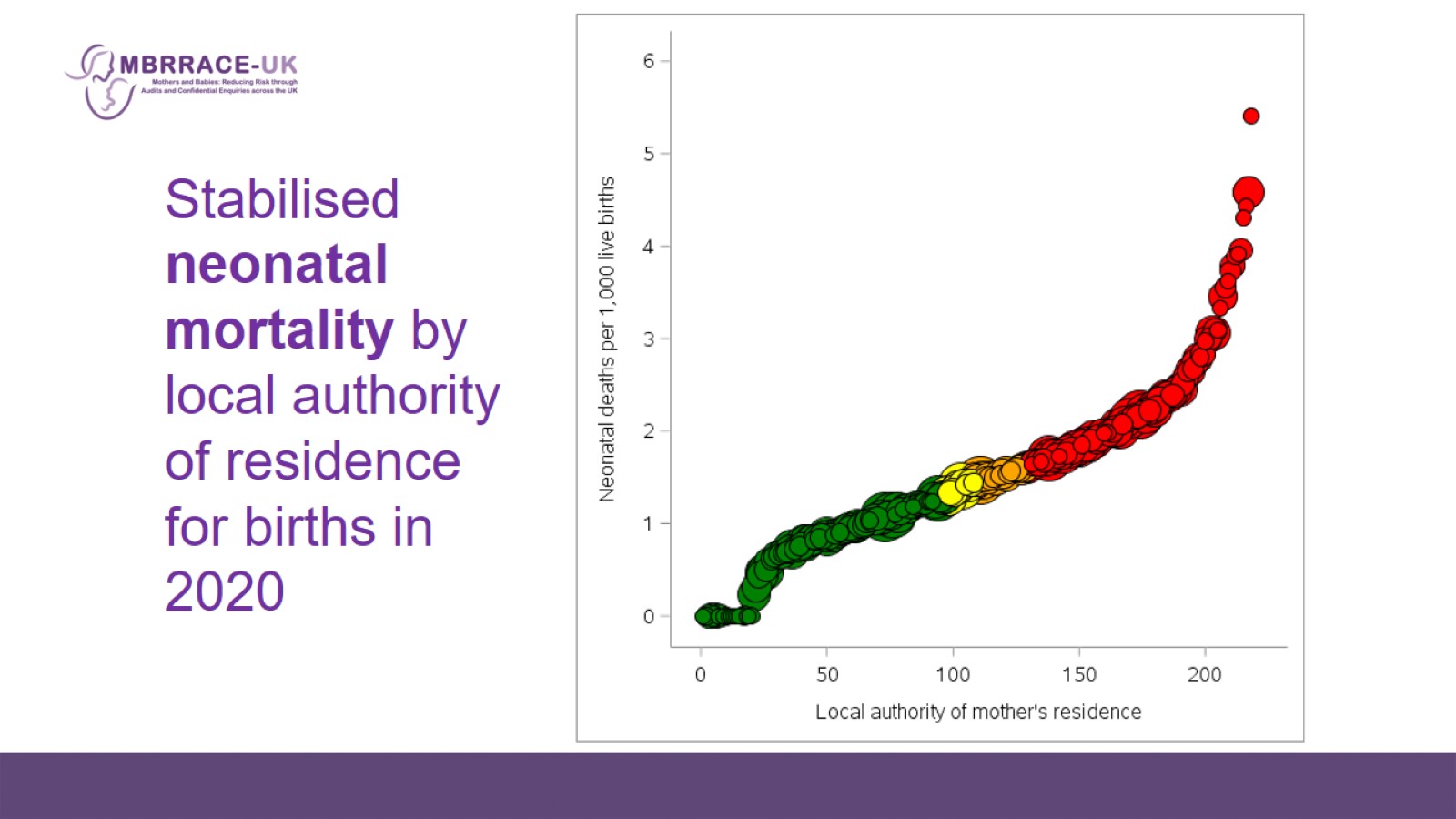 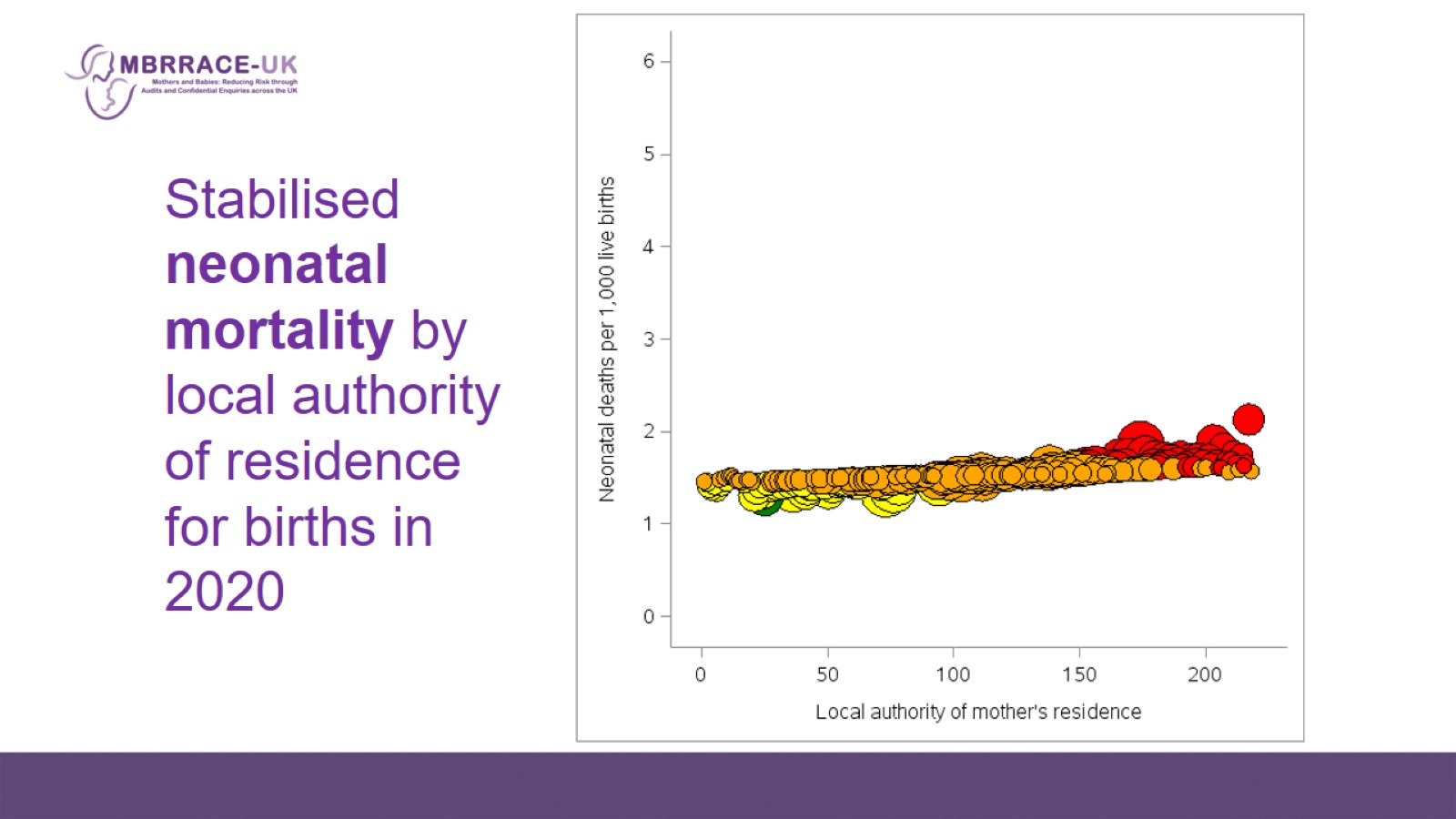 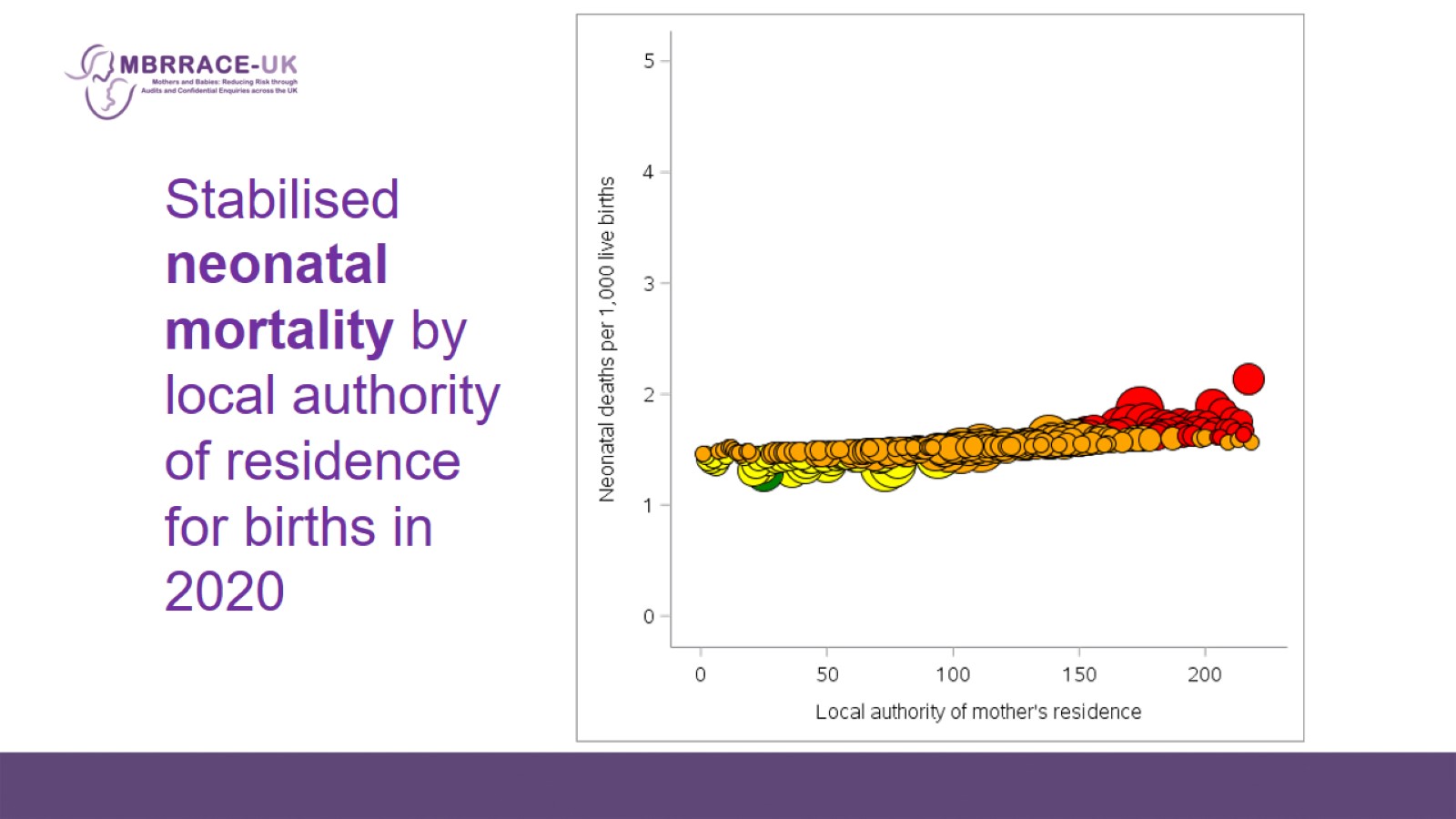 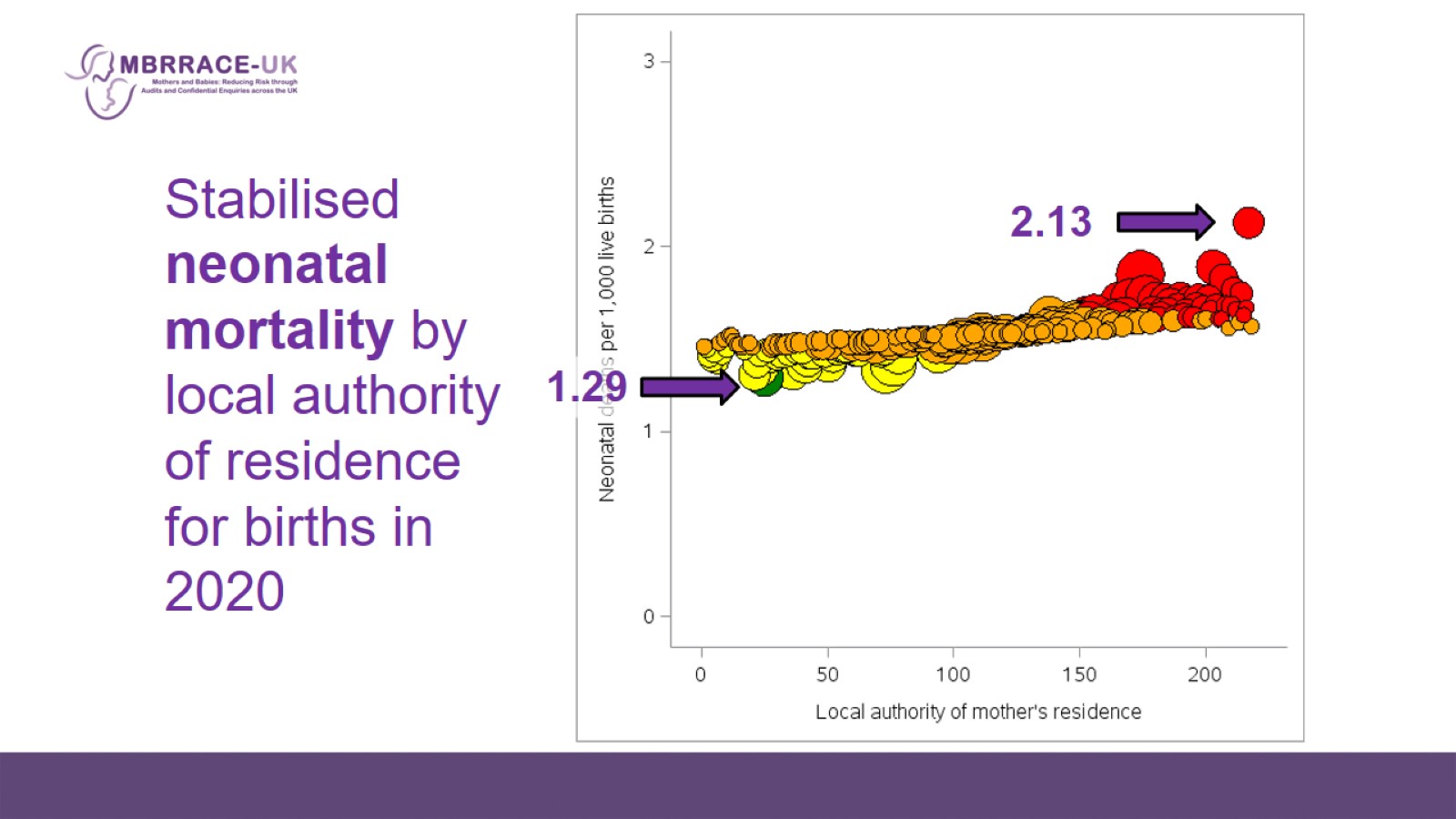 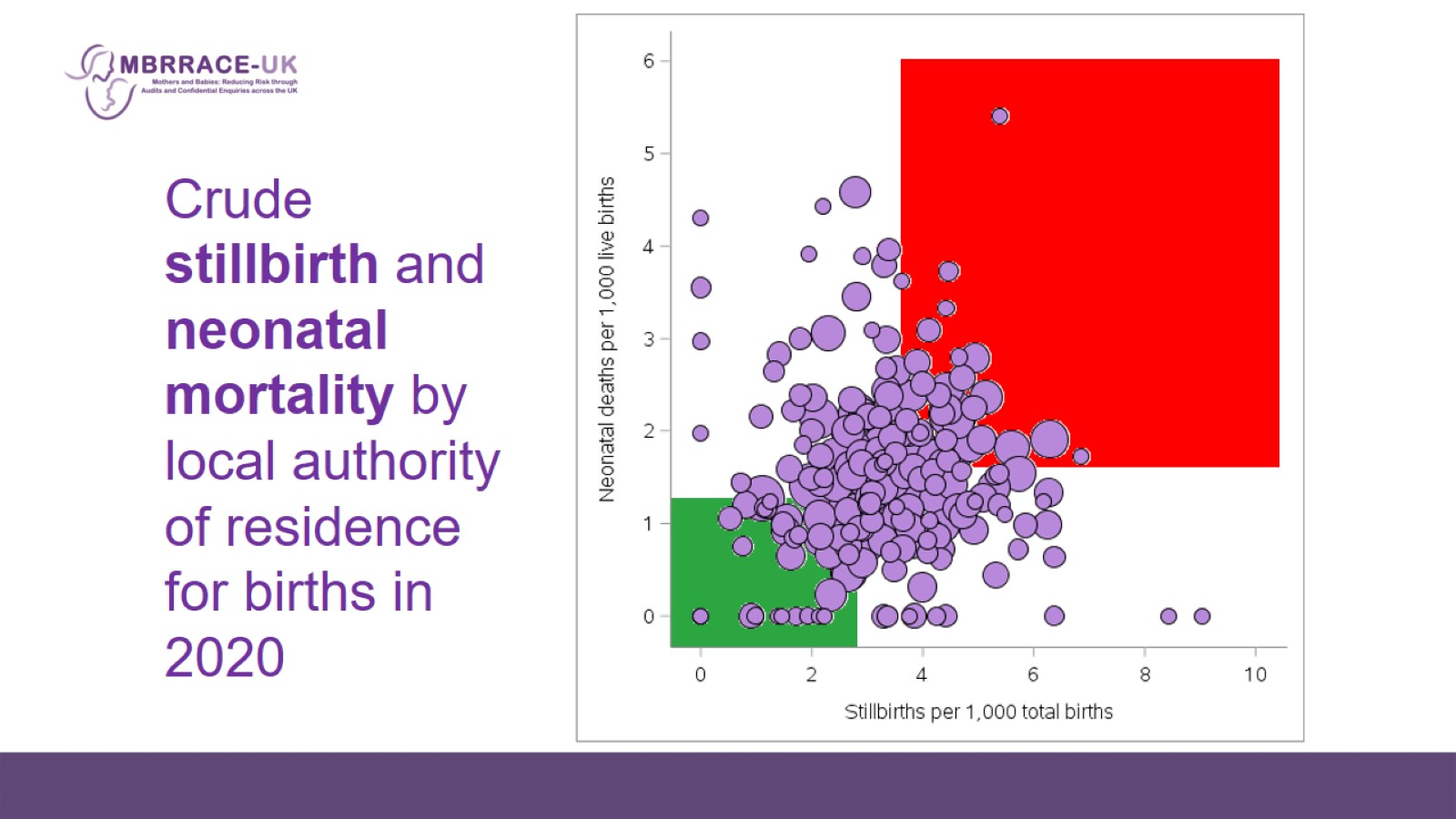 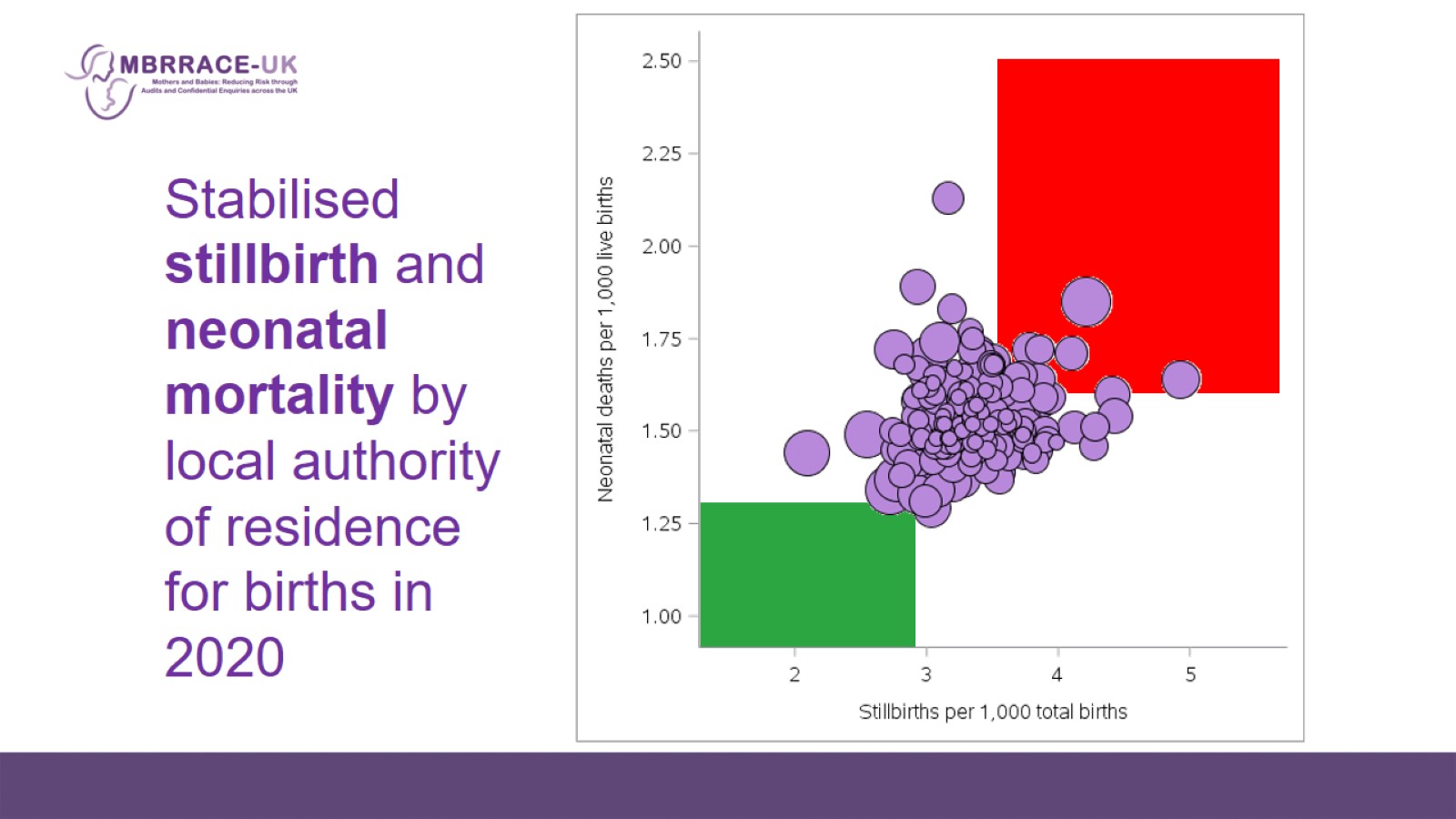 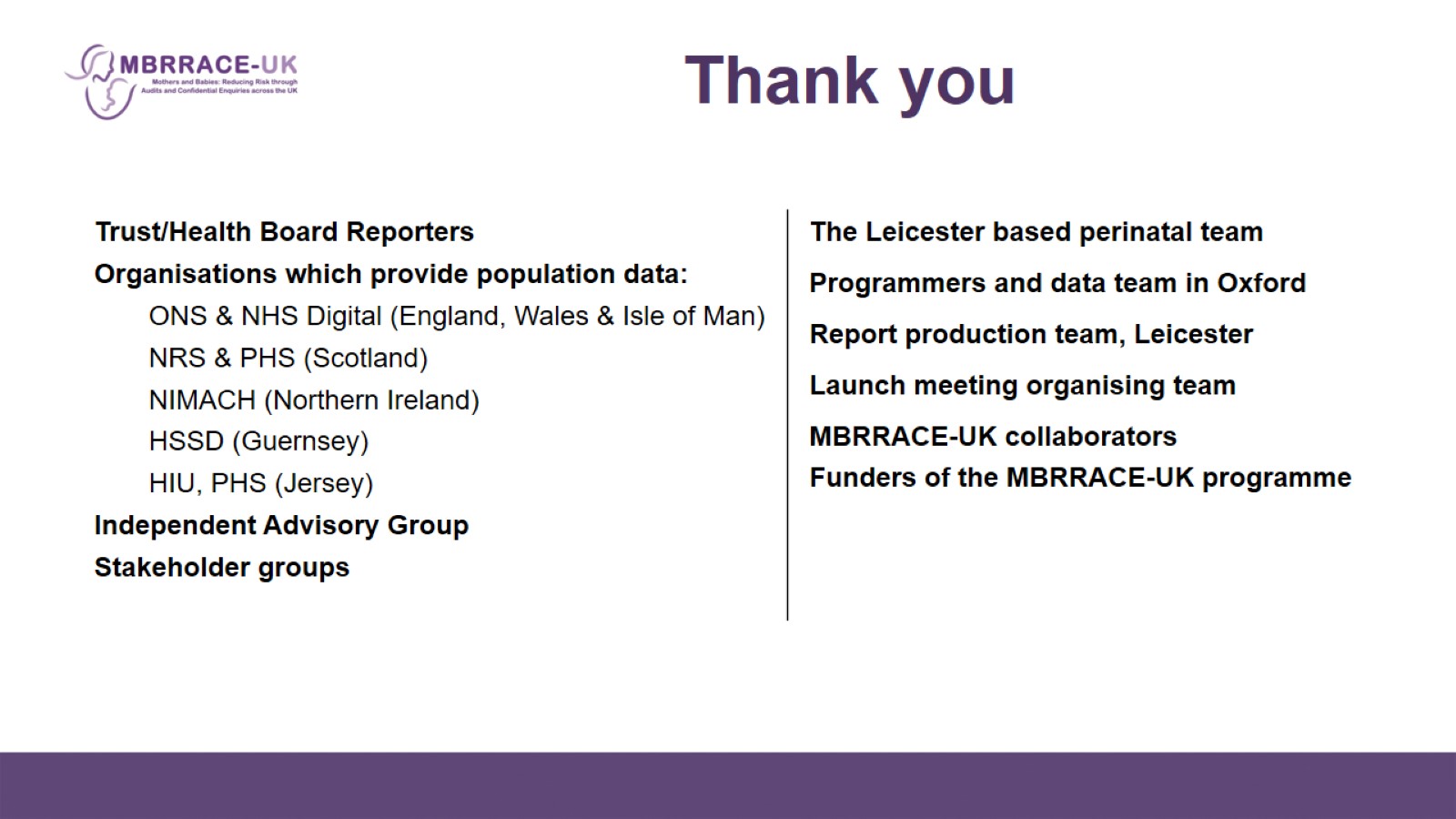 Thank you